From the Modern Data Stack to Knowledge Graphs
Bob Muglia
Board Member, RelationalAI
Birth of the Modern Data Stack
2013+
Applications
Data Pipeline
Tools
Data Warehouse
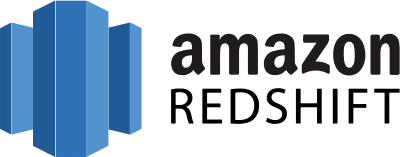 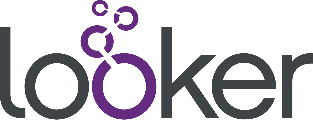 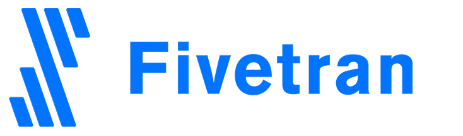 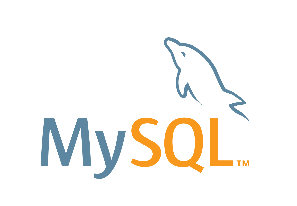 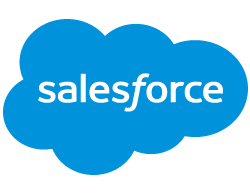 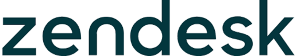 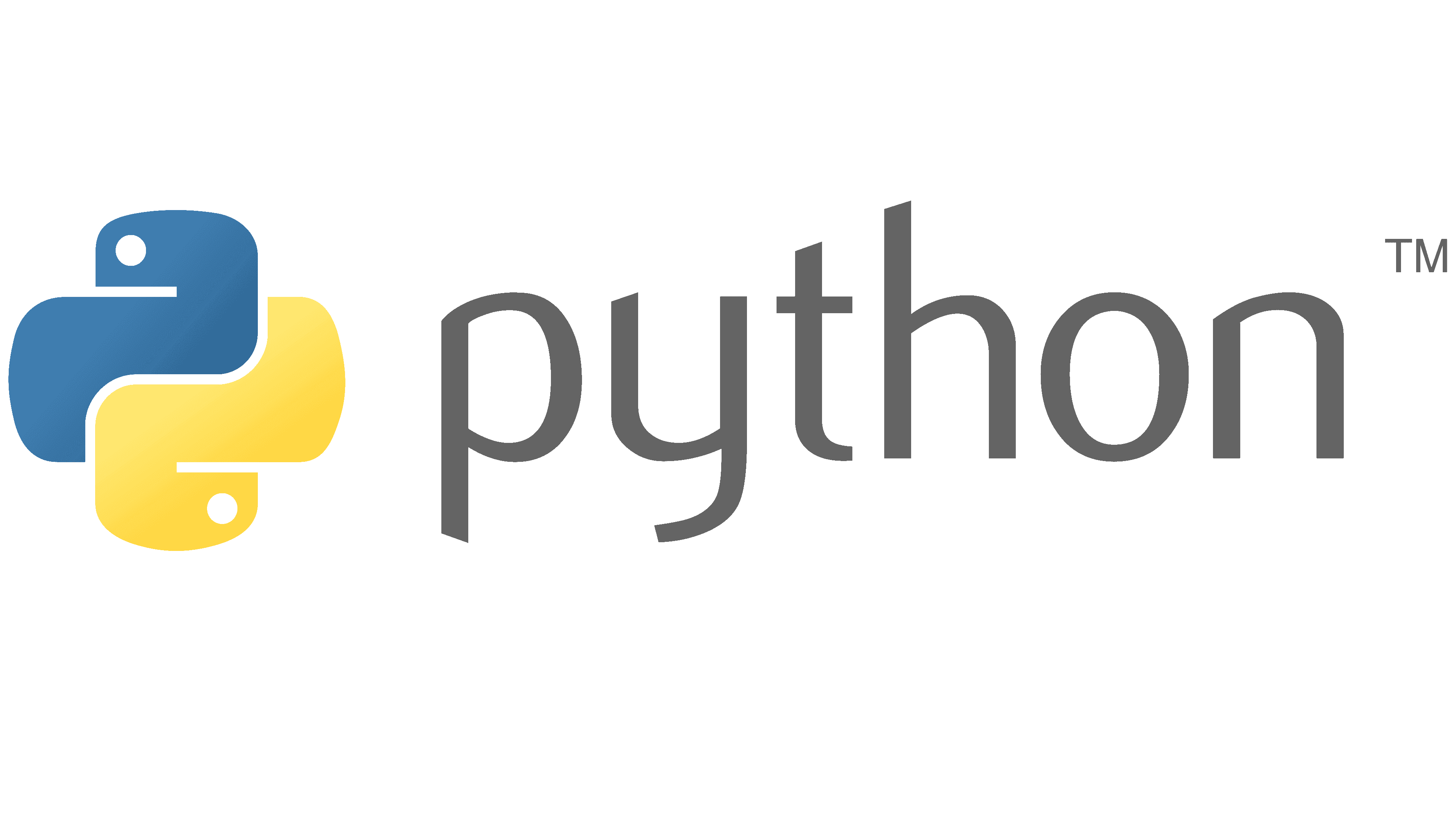 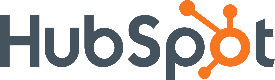 2
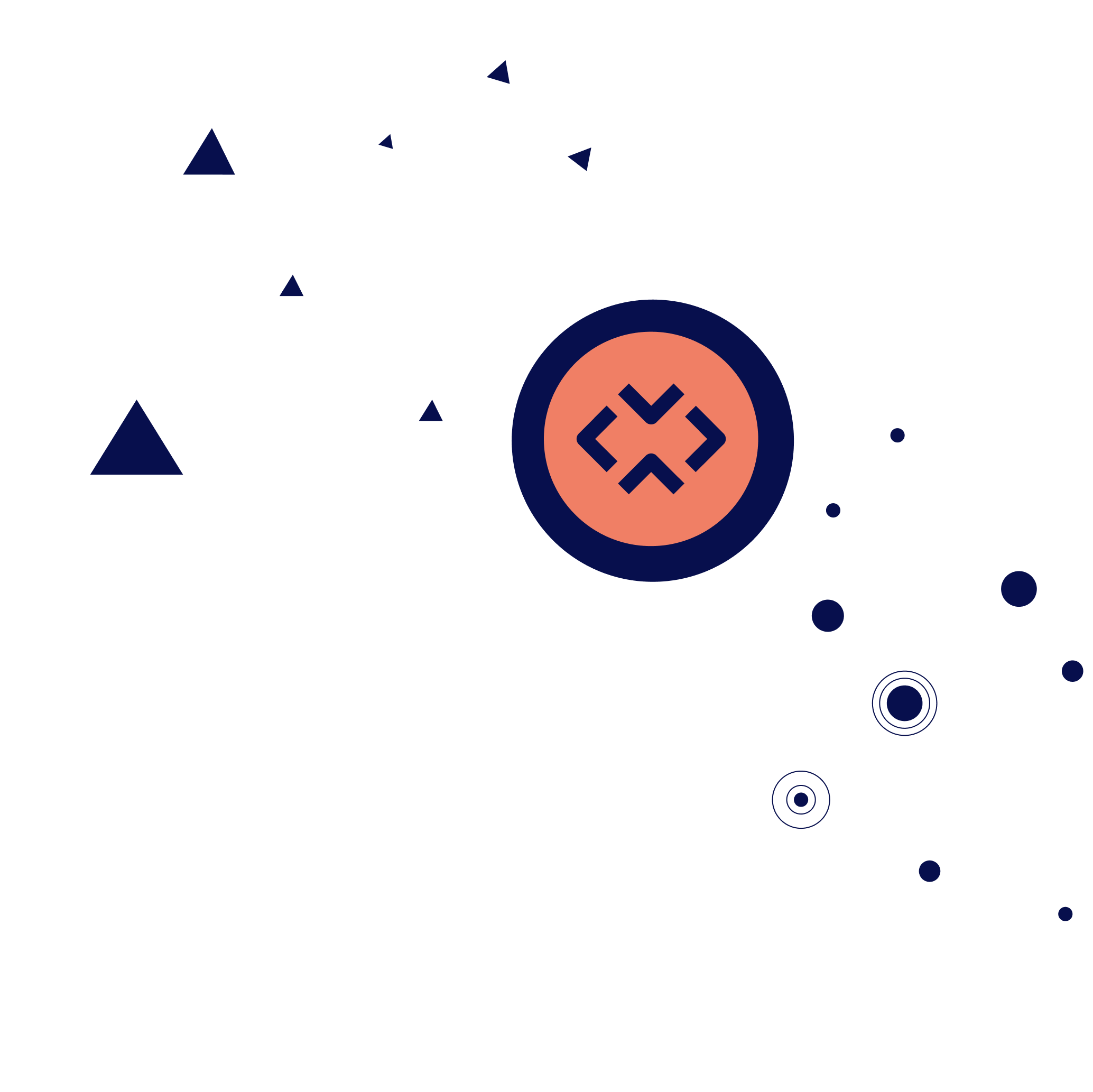 Modern Data Stack
Applications
Modern 
Data Stack
Definition
Data Analytics
Delivered as a software service
Leverages public cloud for scale and low cost
Data is modeled for SQL databases
3
Modern Data Stack
The modern data stack is a closed loop that begins and ends with applications used by people
Data Lake/Warehouse
Pipeline
Data
Flow
User
Applications
Reverse ETL
Predictive
Analytics
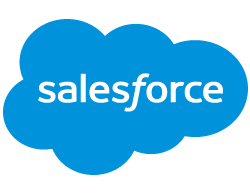 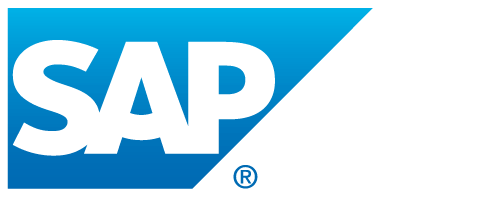 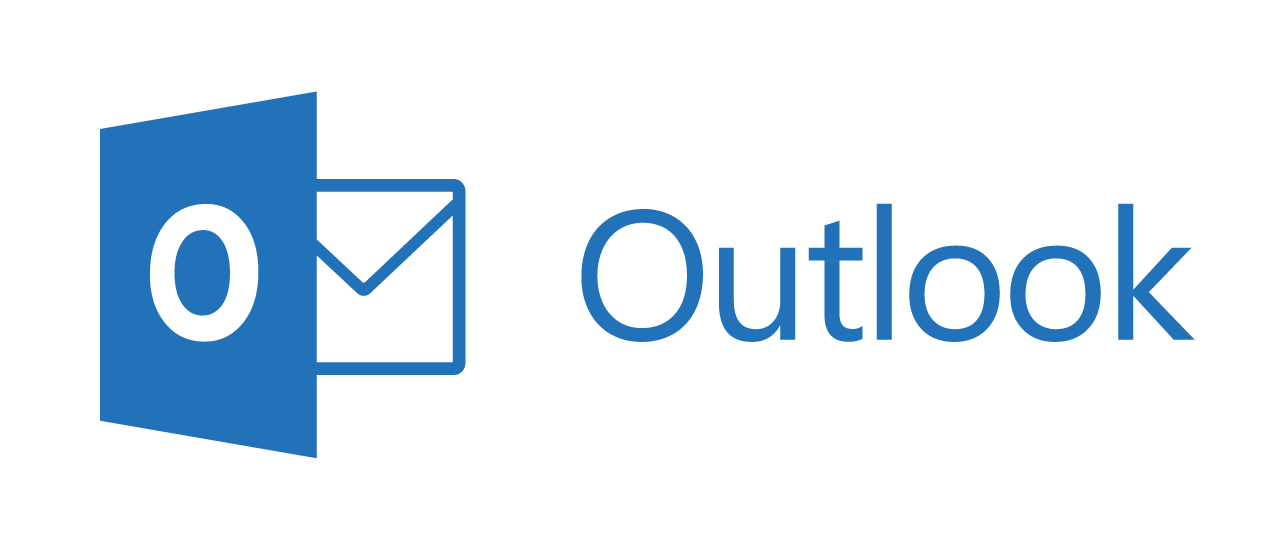 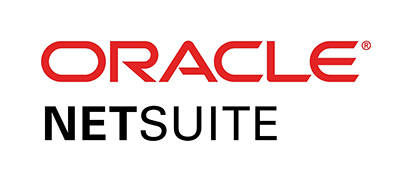 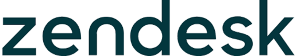 4
Five different Modern Data Stack platforms
Modern Data Stack
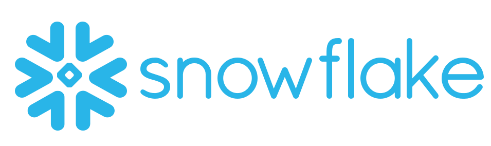 The five data platforms started from different places, but they are all building similar platform functionality
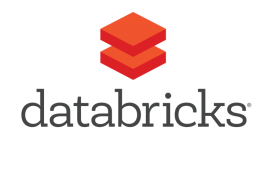 Data Lake/Warehouse
Pipeline
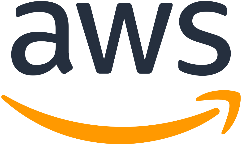 Data
Flow
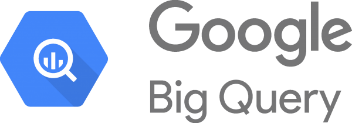 Applications
Reverse ETL
Predictive
Analytics
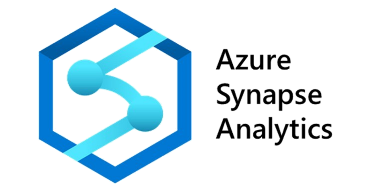 5
Data Pipeline
Modern Data Stack
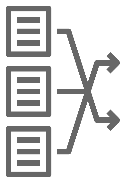 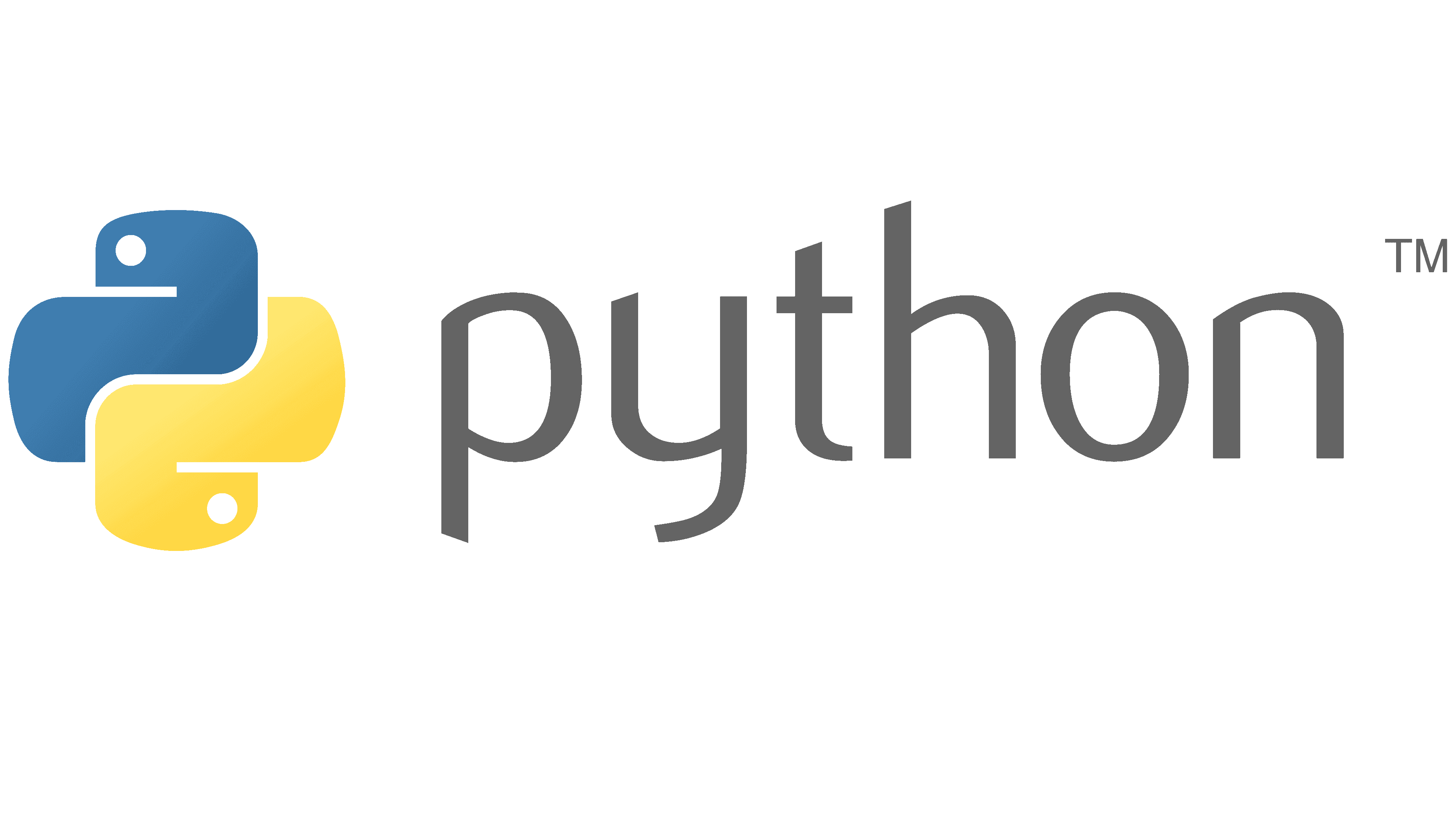 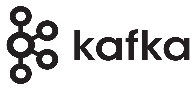 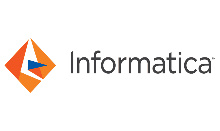 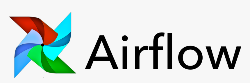 Data modeled for SQL databases
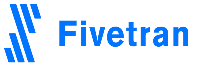 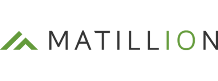 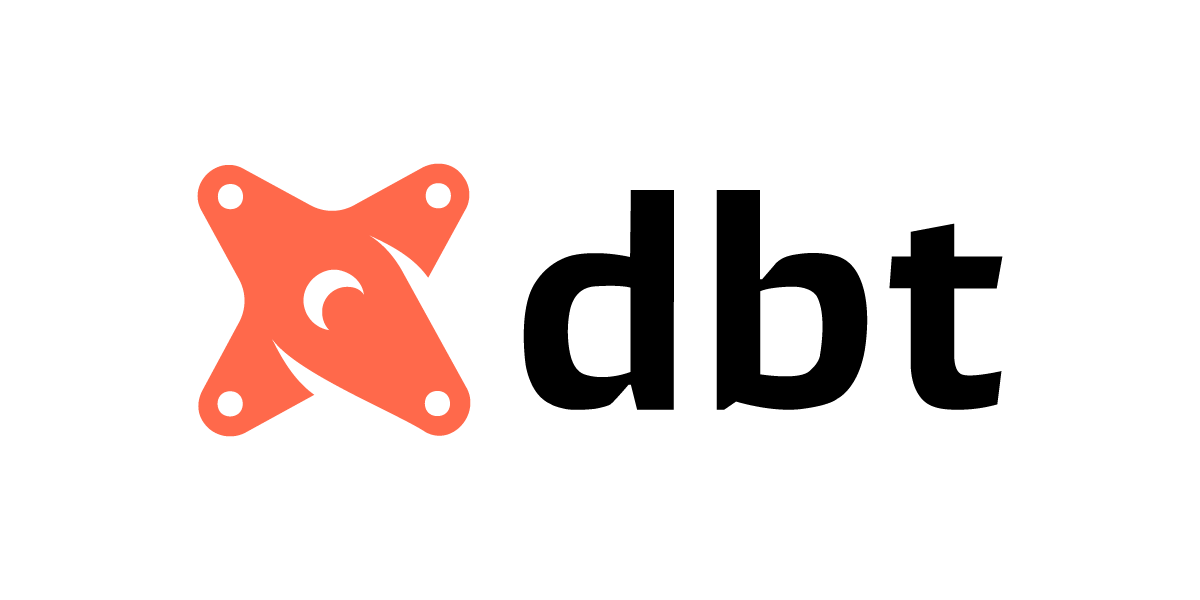 Data Lake/Warehouse
Pipeline
SQL is the 
defacto standard 
for data modeling
Applications
Data Sources
Reverse ETL
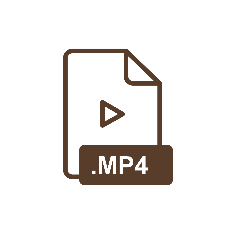 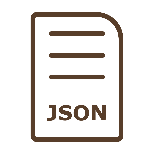 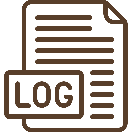 …
Database
SaaS
6
Business Analytics
BI requires business information that cannot be modeled in SQL
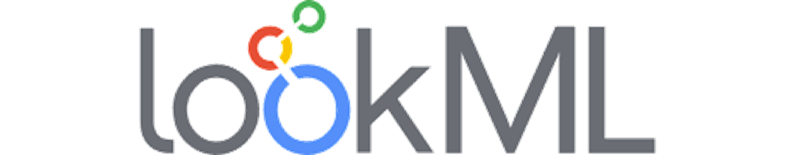 DAX
Modern Data Stack
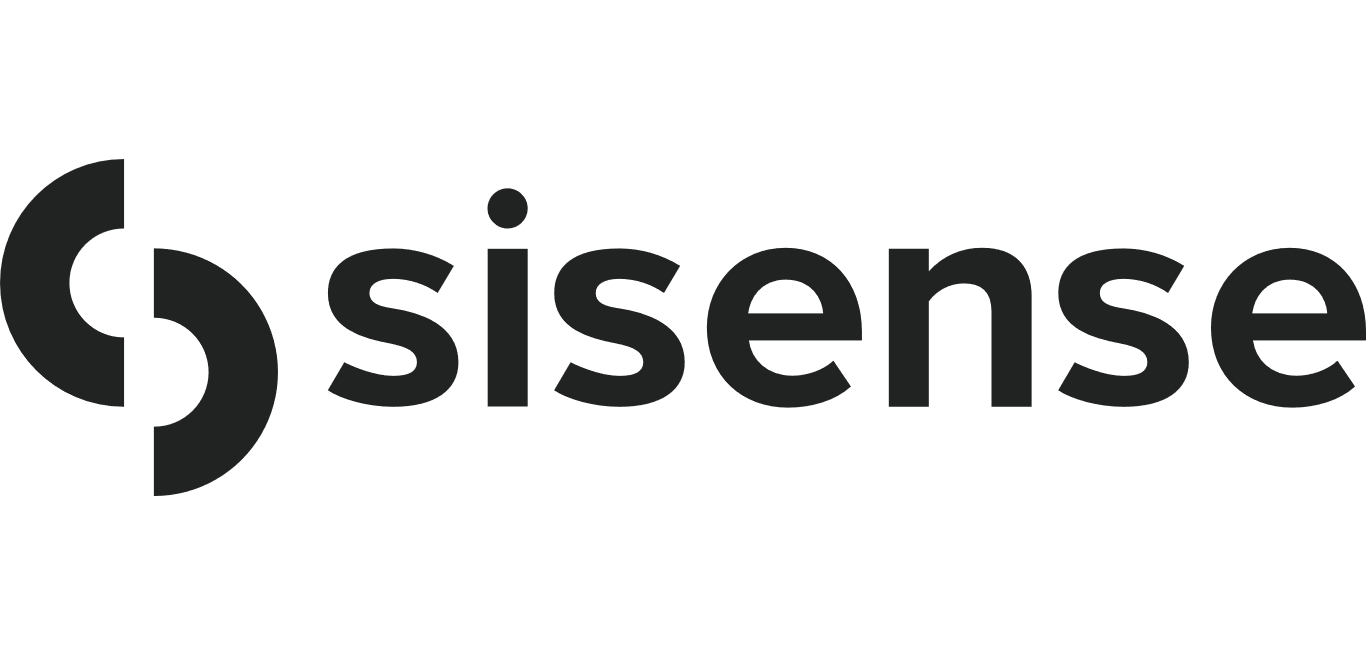 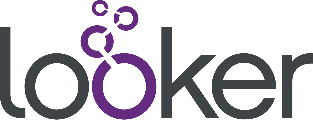 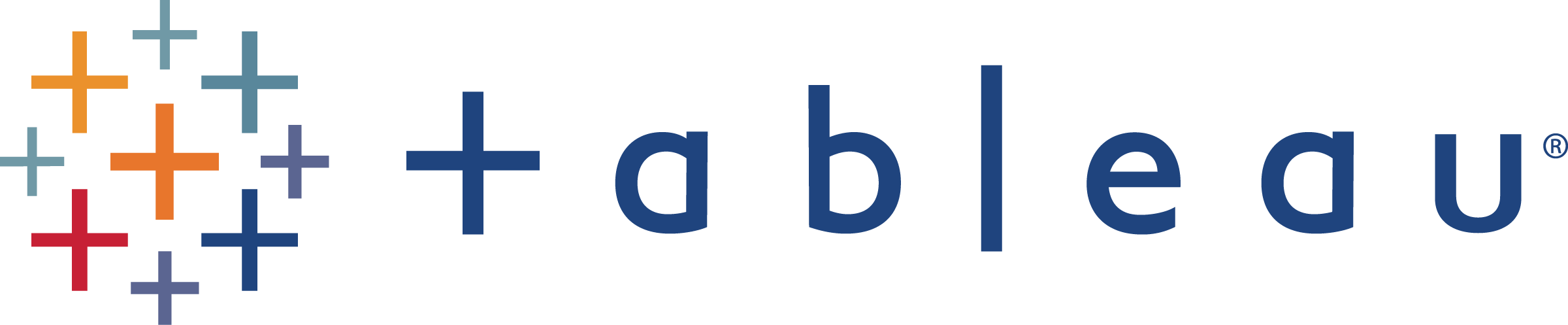 Data Lake/Warehouse
Pipeline
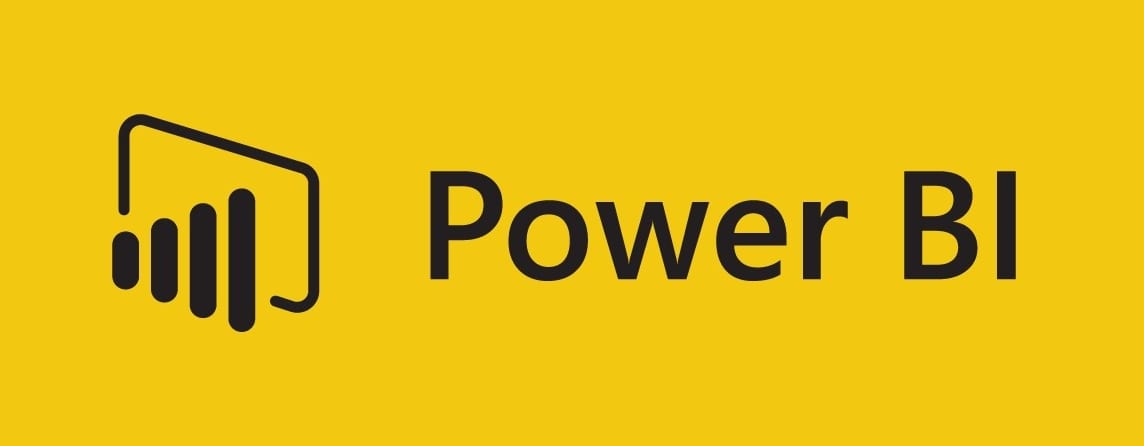 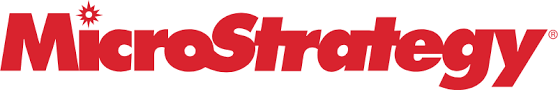 Applications
Reverse ETL
Predictive
Analytics
7
Predictive Analytics
Modern Data Stack
Predictive analytics are written in a procedural language like Python, not SQL
Data Lake/Warehouse
Pipeline
Applications
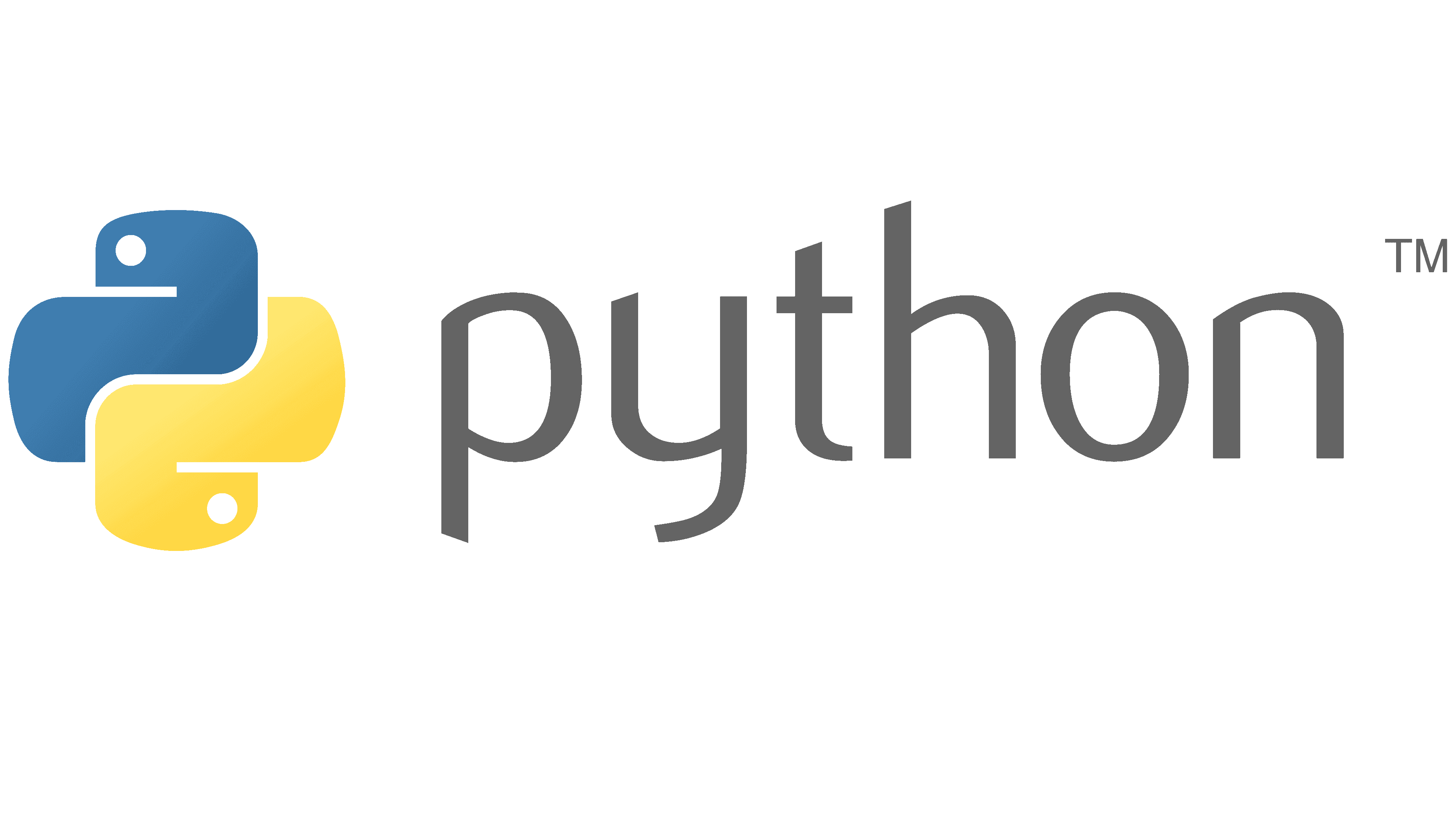 Predictive
Analytics
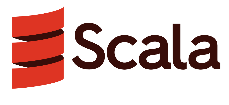 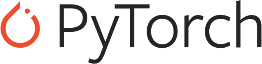 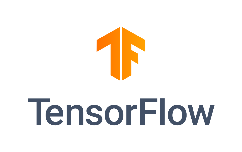 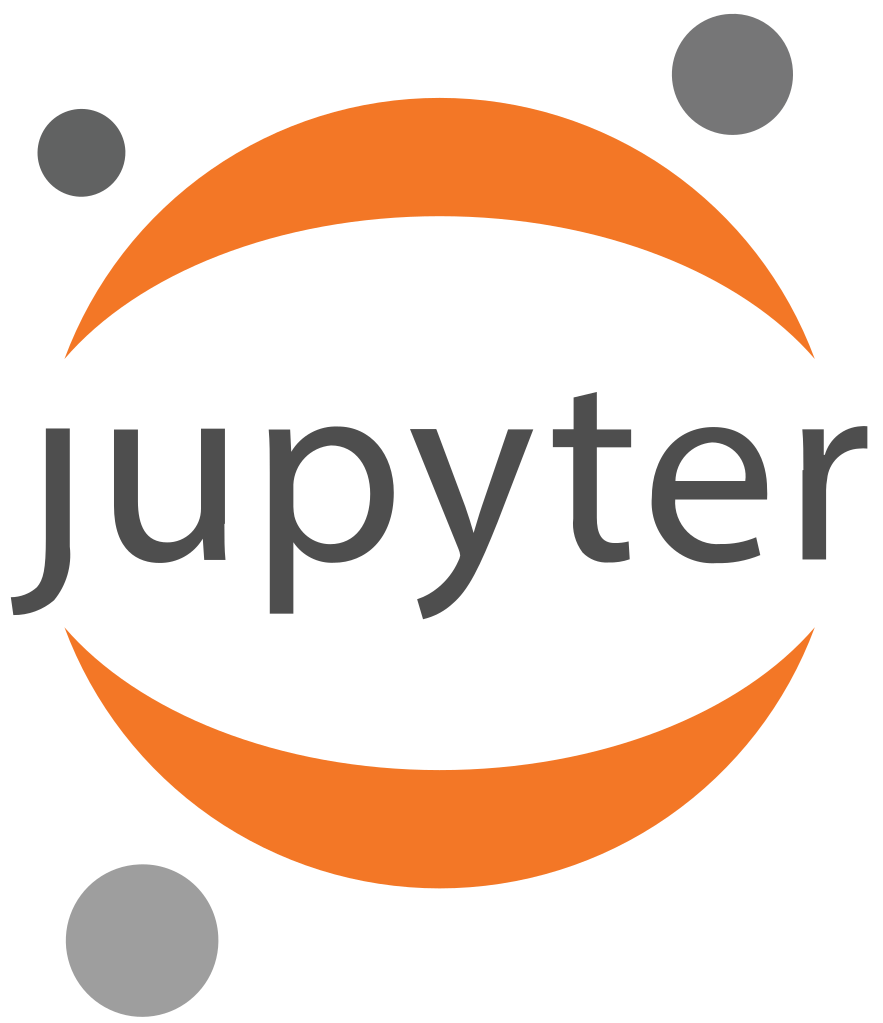 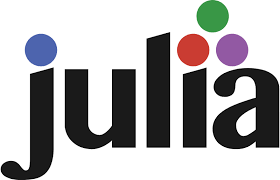 8
Five Data Platforms
Modern Data Stack
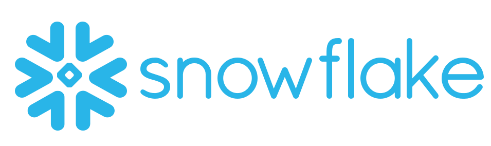 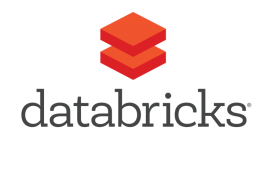 All five data platforms combine a SQL database & Predictive Analytics platform
Data Lake/Warehouse
Pipeline
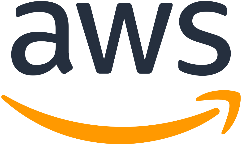 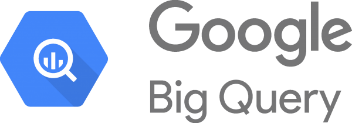 Applications
Predictive
Analytics
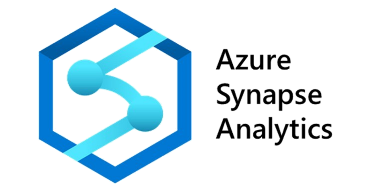 9
Data Applications
Data applications react to changes in data and use analytic services to autonomously take action
Modern Data Stack
Today’s Data Apps are typically a hybrid of SQL and procedural code
Data Lake/Warehouse
Pipeline
User
Applications
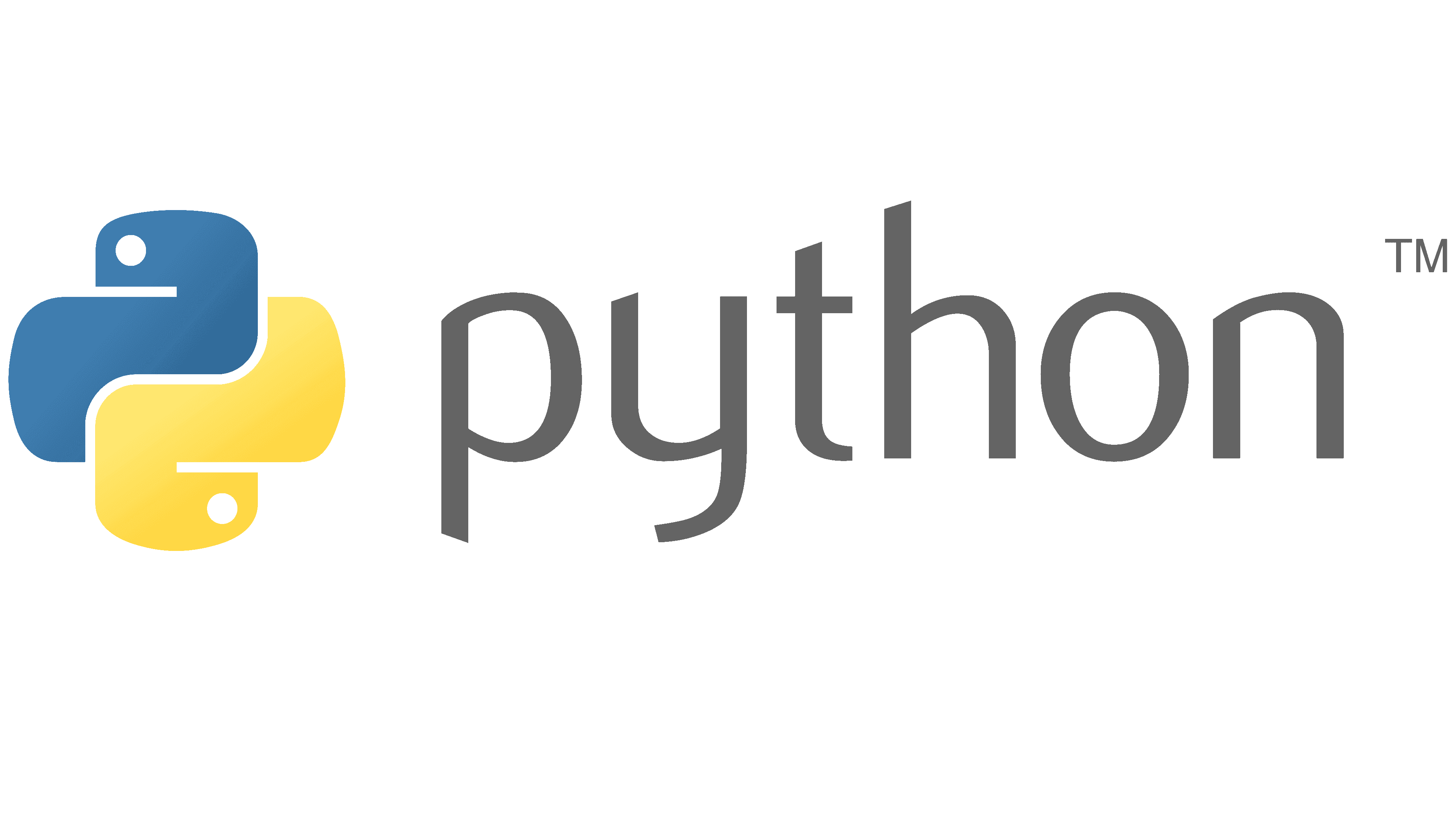 Predictive
Analytics
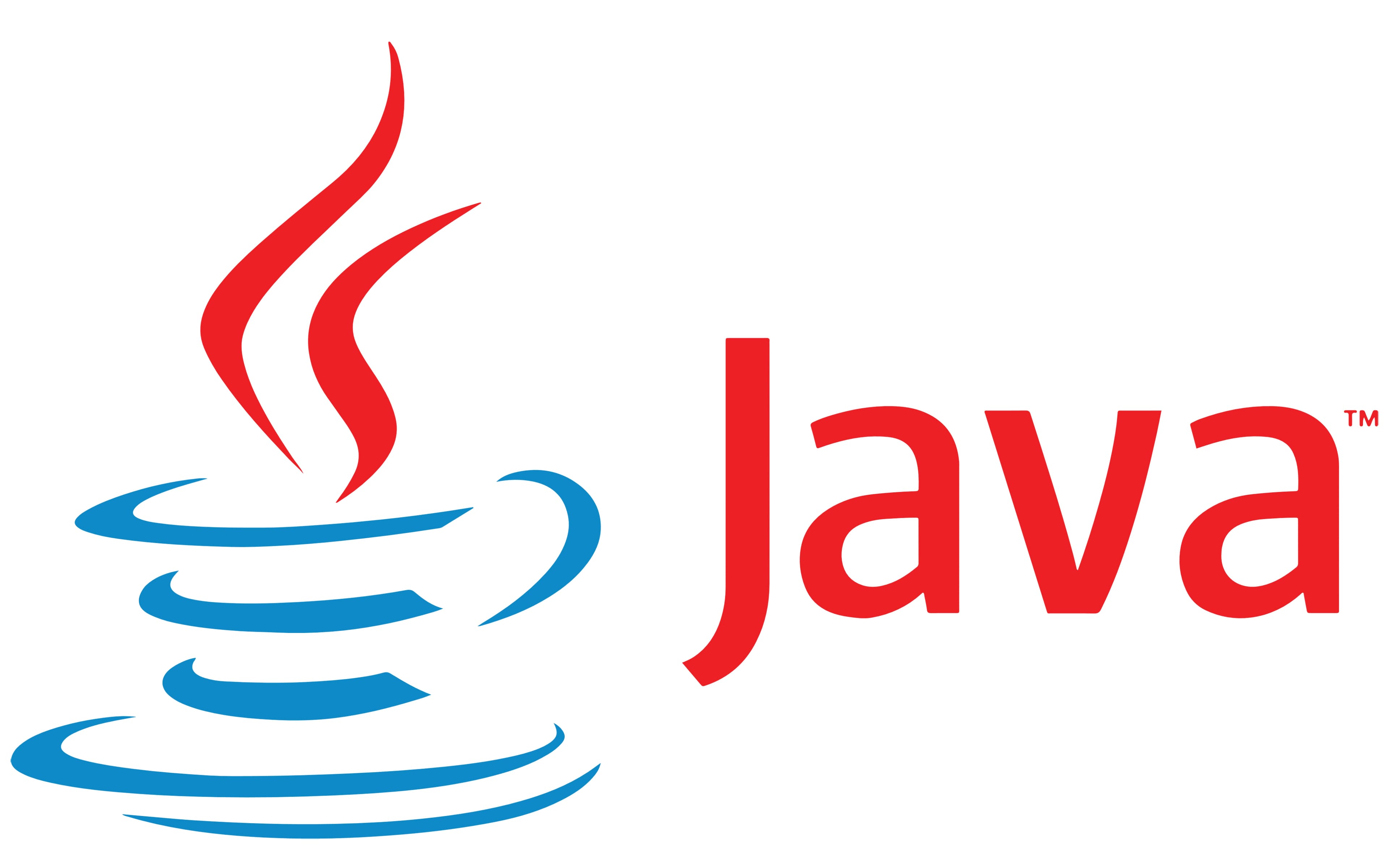 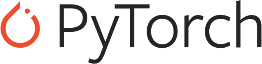 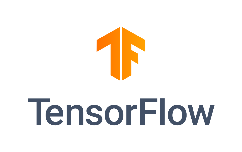 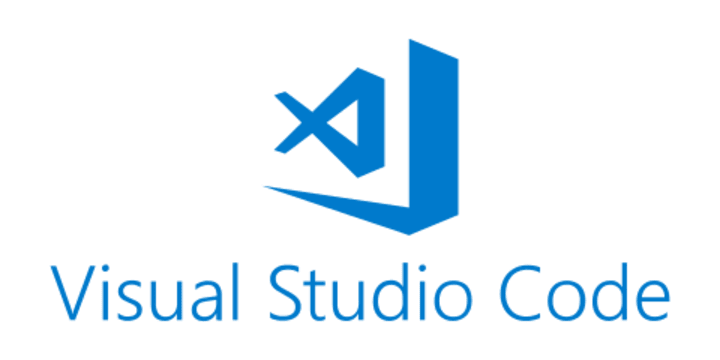 10
Reverse ETL
Modern Data Stack
Reverse ETL inserts historical facts and predictions into applications used by people
Data Lake/Warehouse
Pipeline
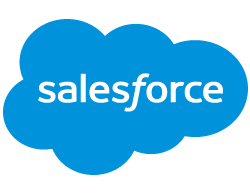 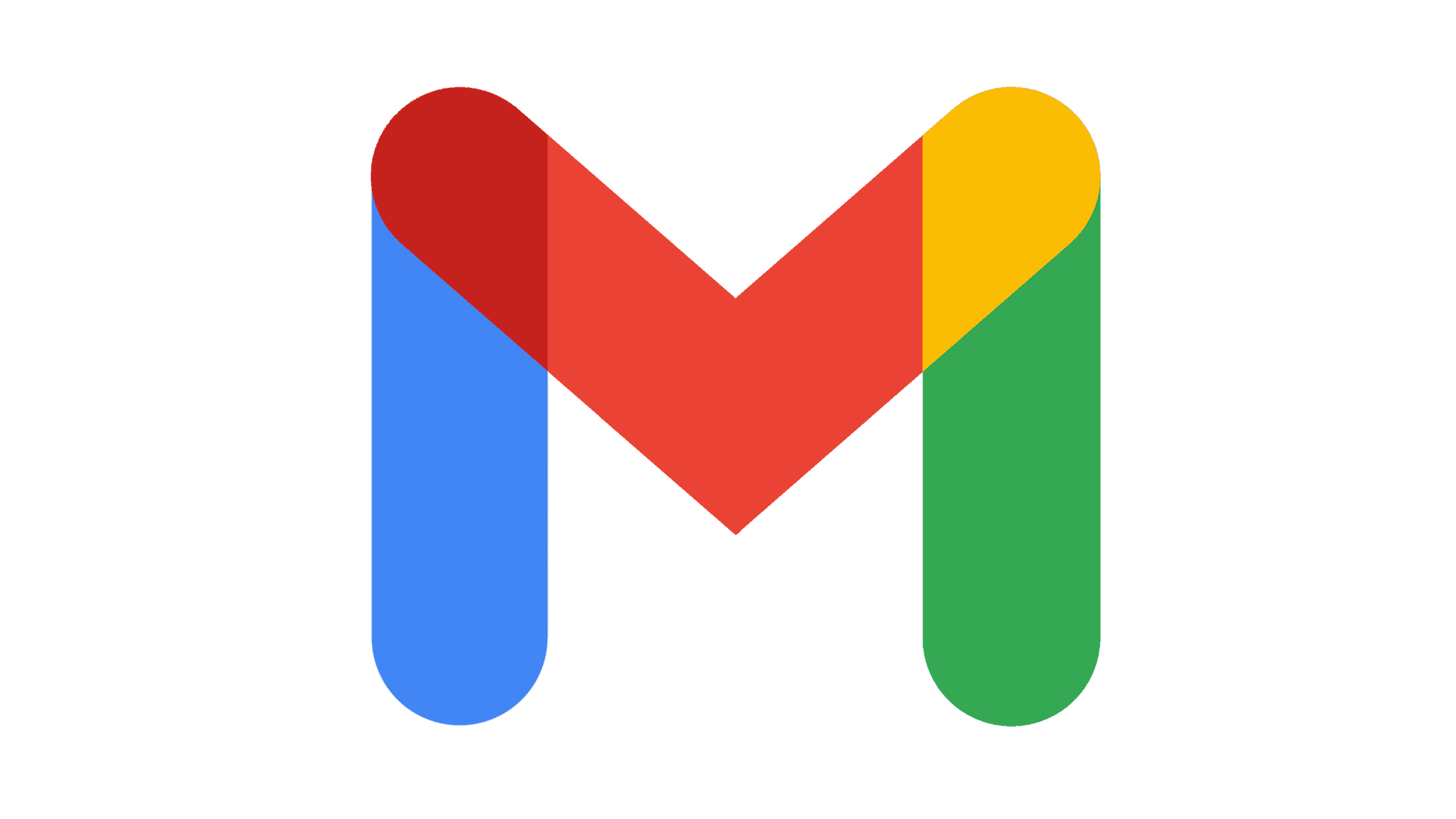 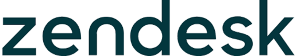 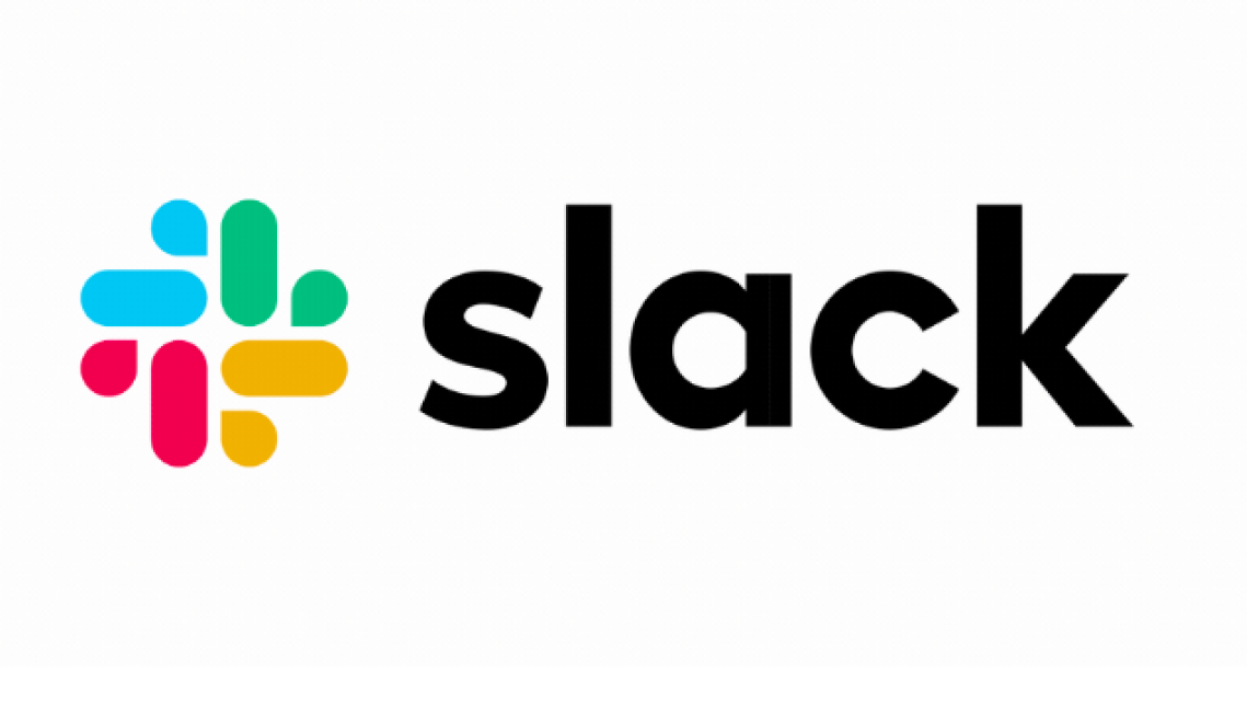 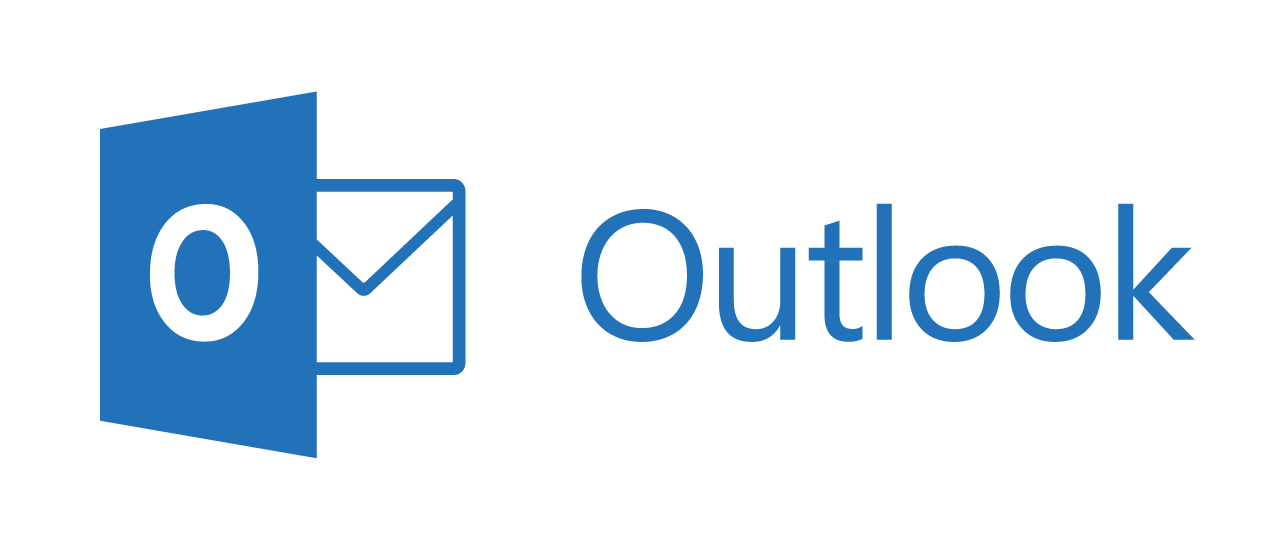 Reverse ETL provides an application integration solution between Data Apps and User Applications
User
Applications
Reverse ETL
Predictive
Analytics
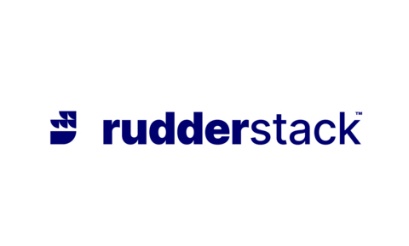 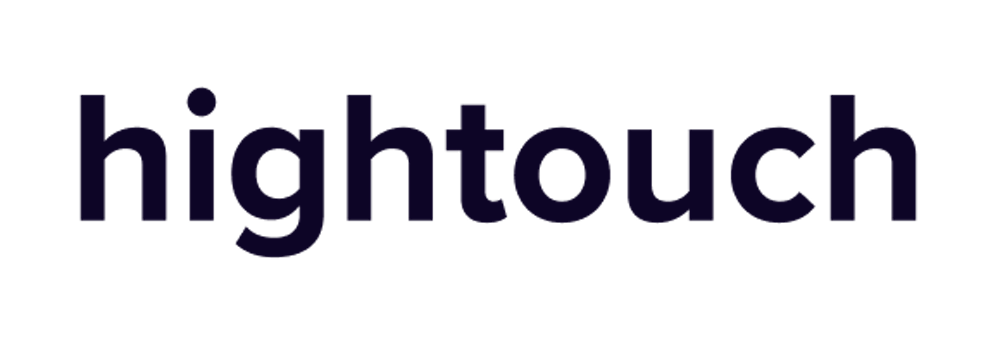 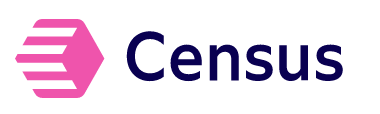 11
Governance Categories
Data Catalog
Inventory of data assets
Modern Data Stack
Modeling
Combining data sources and formats into a consistent schema
Data Modeling & transformation
Business Modeling
Data Lake/Warehouse
Pipeline
Data Observability / Quality
Data characteristics, lineage, and anomaly detection
Validation of business rules
Applications
Data Use and Privacy
Sensitive data blocking and tokenization, access control, and  rights management
Reverse ETL
Predictive
Analytics
Compliance / Risk Management
Legal compliance data application
12
[Speaker Notes: 10 minutes]
Governance Applications
Modern Data Stack
Data Catalog
Modeling
Data Observability / Quality
Data Use and Privacy
Compliance / Risk Management
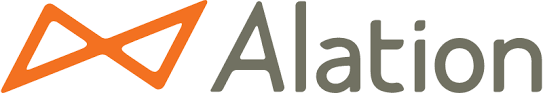 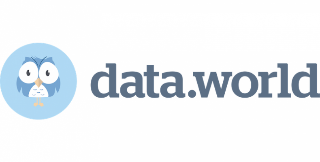 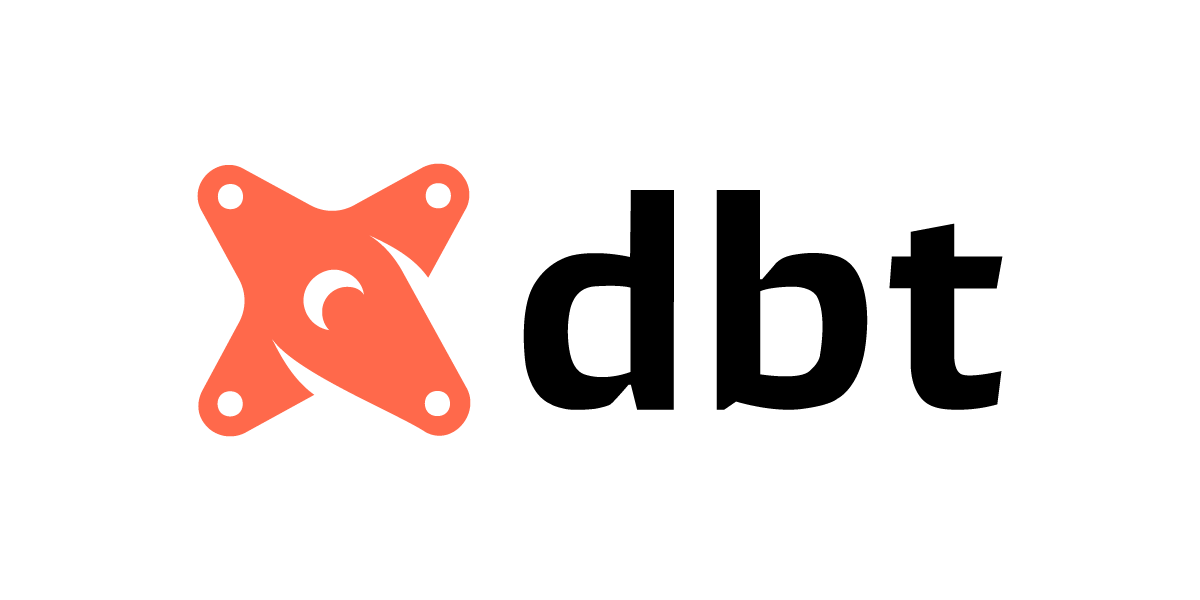 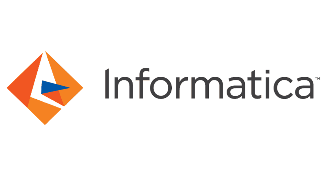 Data Lake/Warehouse
Pipeline
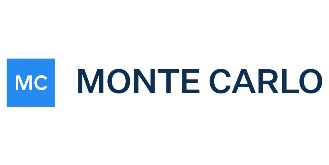 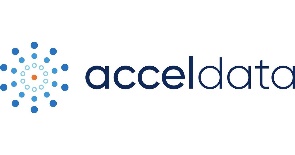 Applications
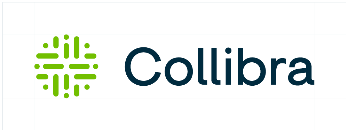 Reverse ETL
Predictive
Analytics
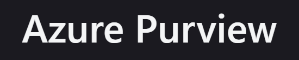 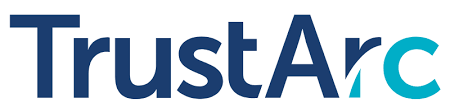 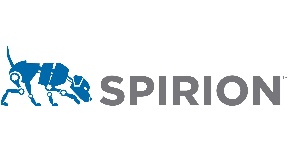 13
Governance Applications are Data Apps
Data App Requirements:
Delivered as a software service
Leverages public cloud for scale and low cost
Reacts to changes in data and triggers associated business logic
Additional Governance Requirements:
Integrated with the components of the Modern Data stack
Ability to model business concepts
Support for highly complex relationships between business concepts
14
SQL Databases & Governance Applications
X
X
SQL is inappropriate for business modeling
The relationships between business concepts required for governance are too complex to model in modern SQL databases
15
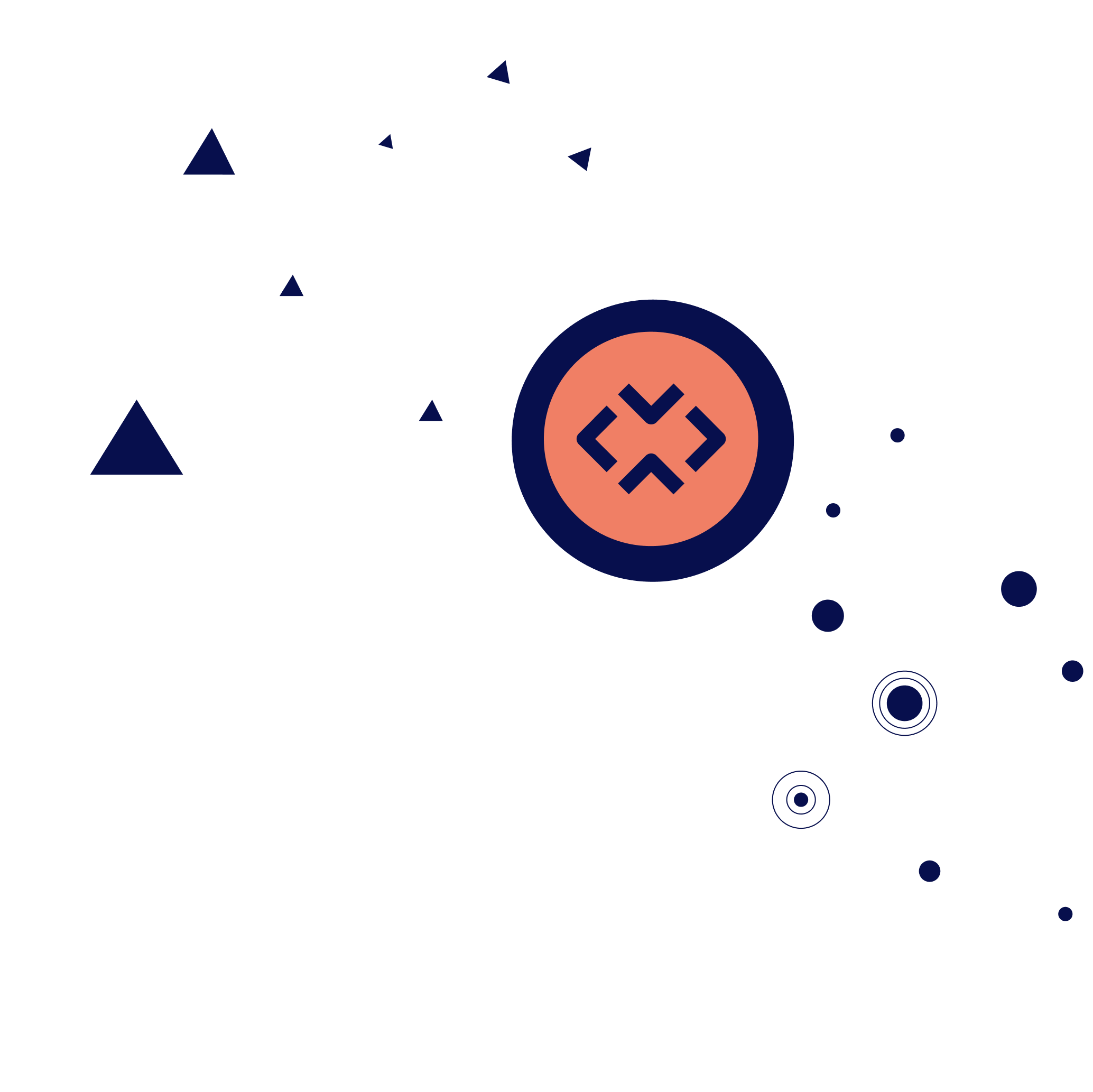 SQL models tables and keys, not business concepts
SQL lacks support for complex types
SQL has poor support for abstraction and reuse
SQL schemas are rigid, it is difficult to add new relationships without schema surgery
SQL definition of three-valued null logic is awkward and error prone
No good way to express business rules and constraints (that’s why people use Python!)
The SQL / Object Relational Mapping impedance mismatch
Modern Data Stack
Why is SQL inappropriate for business modeling?
16
Why can’t SQL support the complex relationships required for governance?
Example SQL query plan with binary joins
Many governance problems require recursive graph analytics that cannot be efficiently solved using binary joins
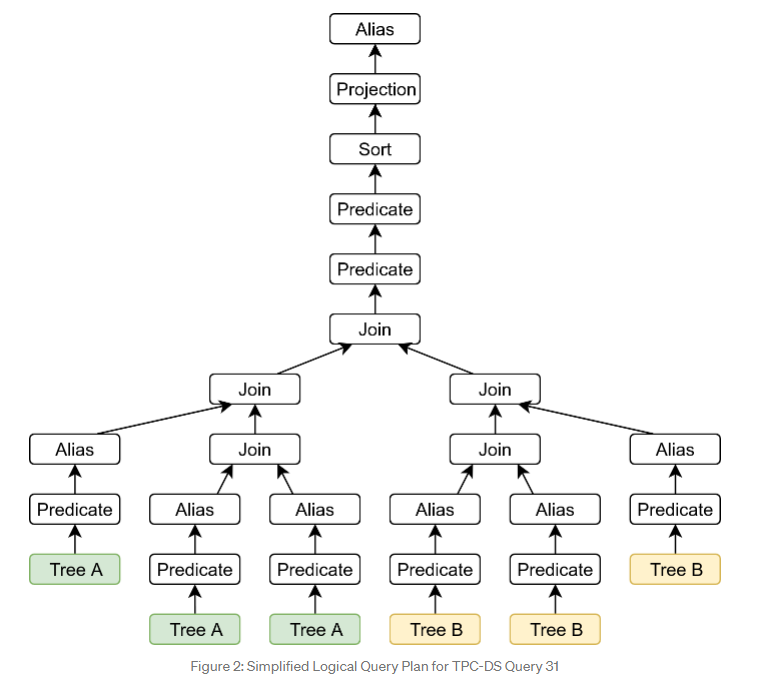 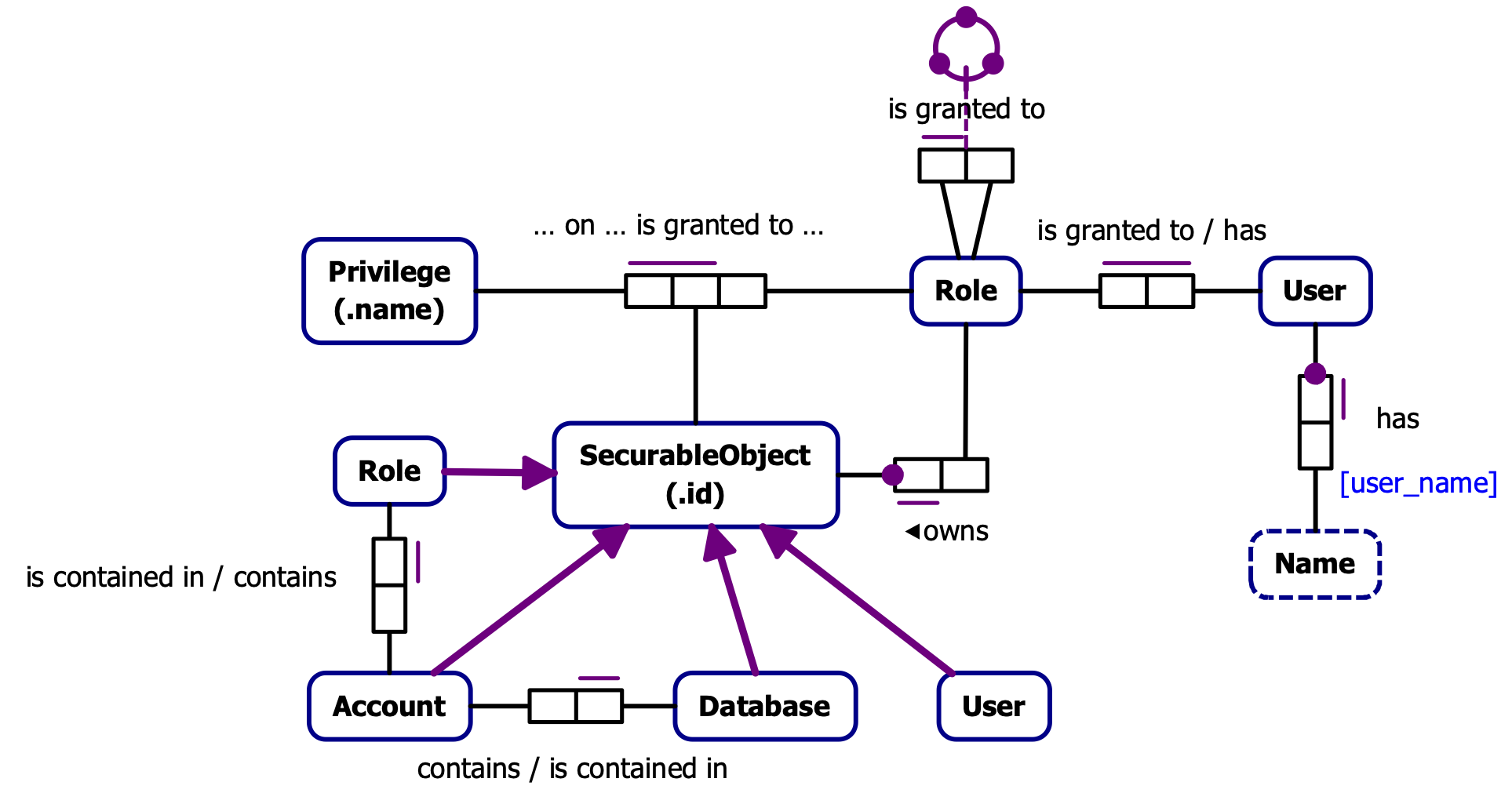 `
17
DBT Labs proposes a Semantic Layer
for the Modern Data Stack
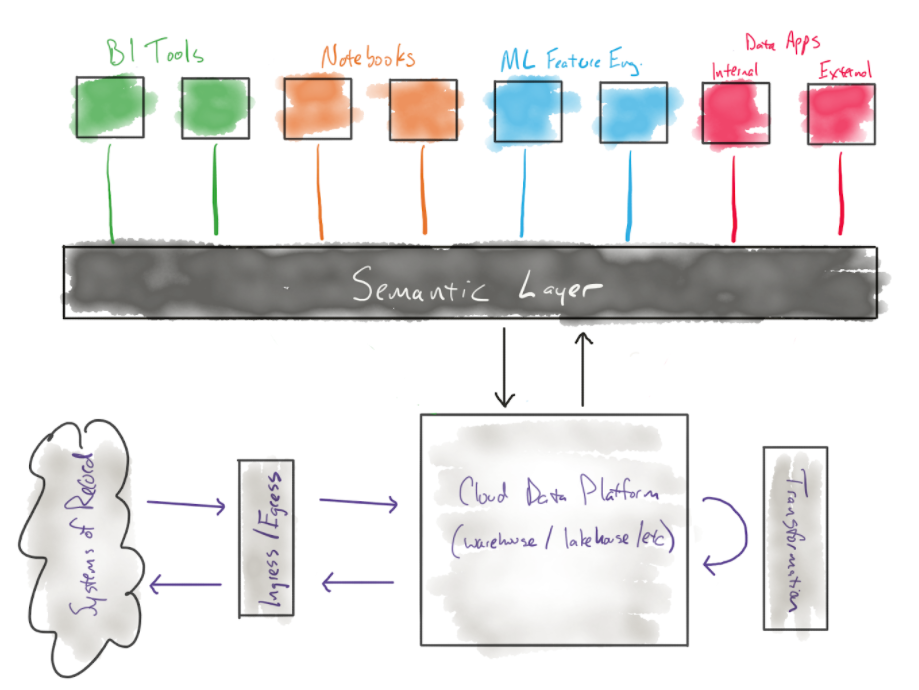 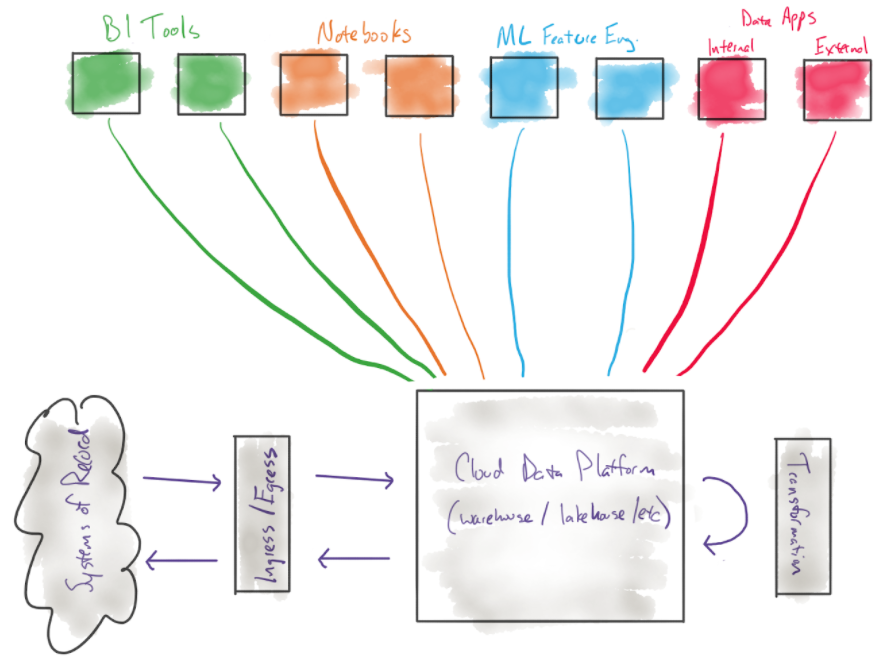 18
The next layer of the modern data stack (getdbt.com)
Adding a Semantic Layer
Modern Data Stack
Data Catalog
Modeling
Data Lake/Warehouse
Pipeline
Data Observability / Quality
Semantic layer
Applications
Data Use and Privacy
Reverse ETL
Predictive
Analytics
Compliance / Risk Management
19
Knowledge Graphs fulfill the requirements of the Governance Semantic Layer
Semantic Layer Requirements:
Delivered as a software service
Leverages public cloud for scale and low cost
Reacts to changes in data and triggers associated business logic
Integrated with the components of the Modern Data stack
Ability to model business concepts
Support for highly compex relationships between entities
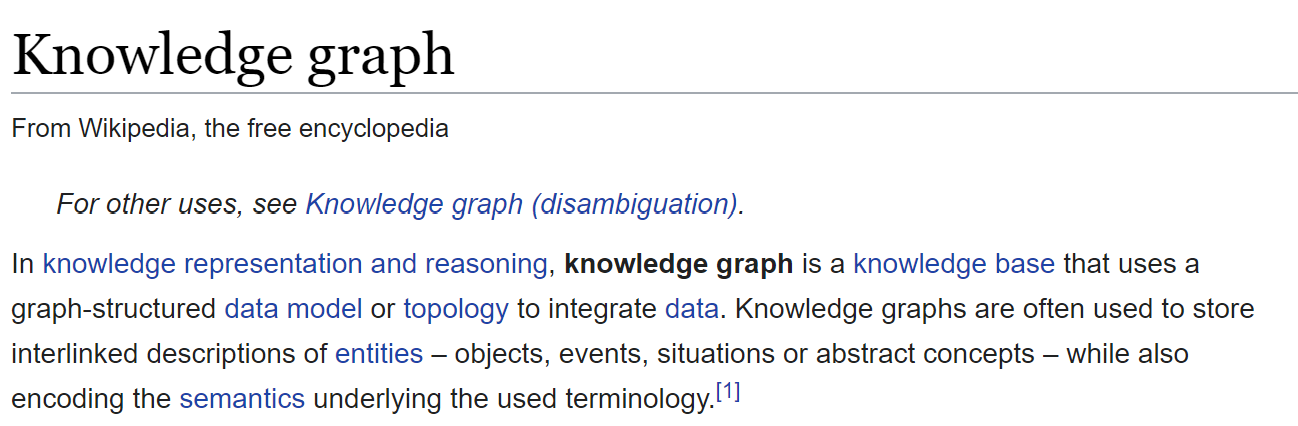 20
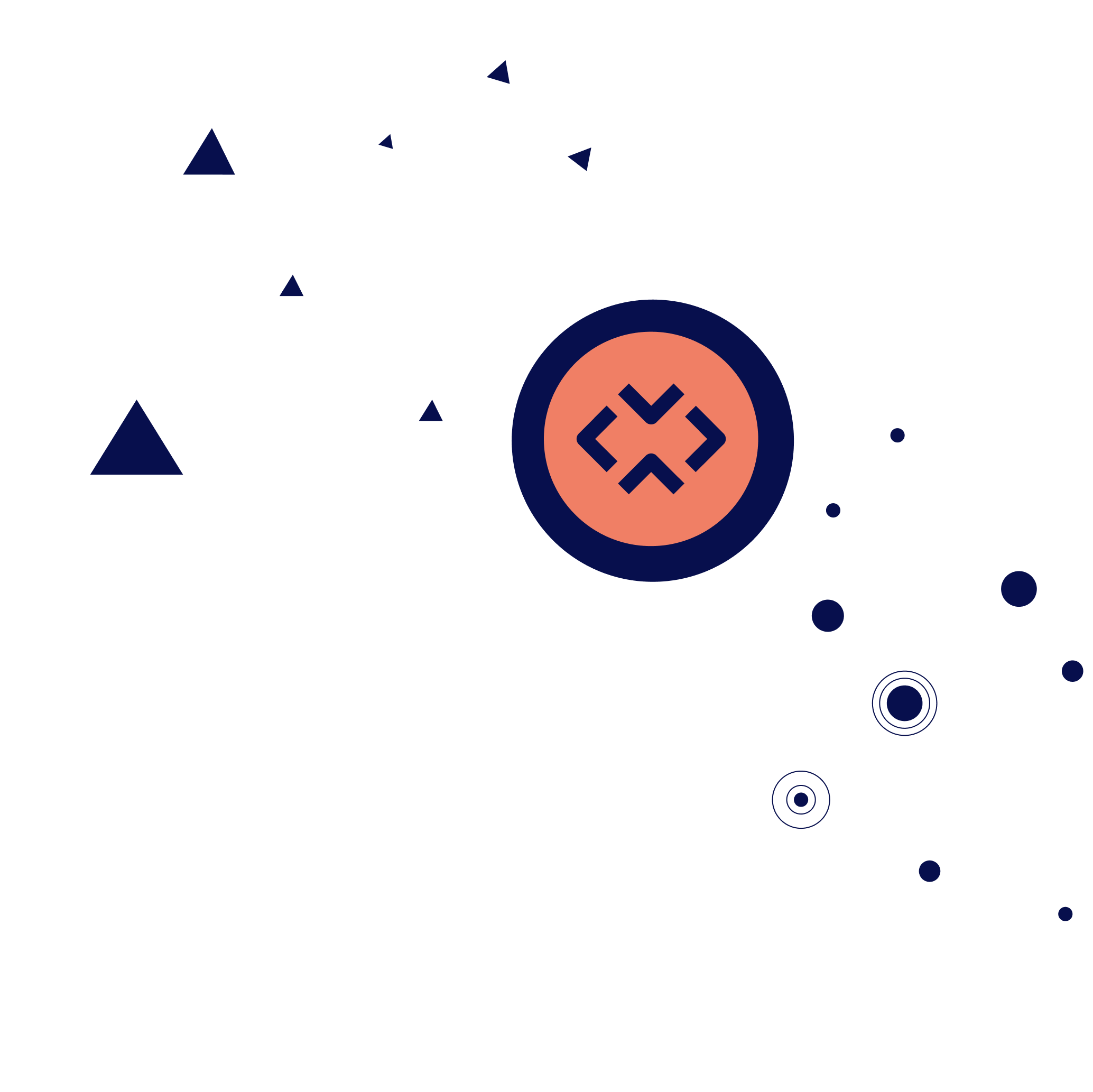 A knowledge graph is a database that models business concepts, the relationships between them,
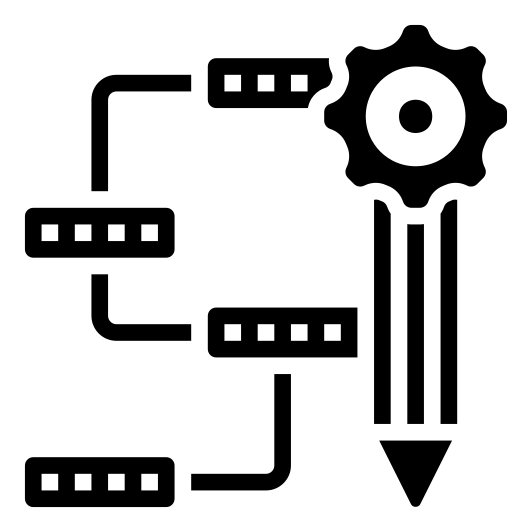 Knowledge Graph definition
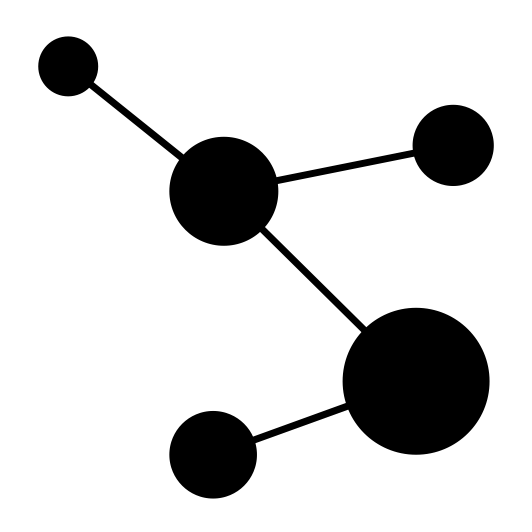 and the associated business rules & constraints
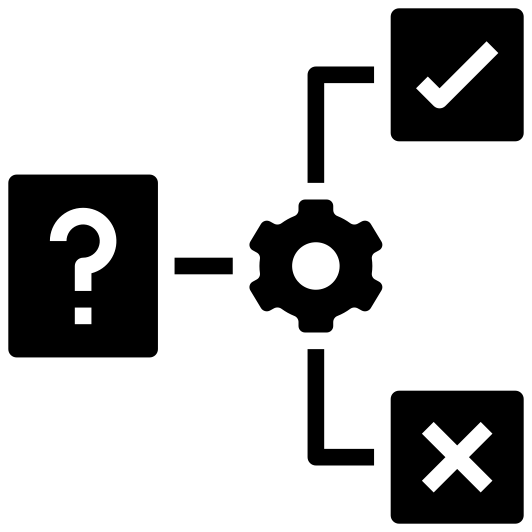 21
[Speaker Notes: 20]
Knowledge Graph System as the Semantic Layer
Modern Data Stack
Data Catalog
Modeling
Data Lake/Warehouse
Pipeline
Data Observability / Quality
Knowledge Graph System
Applications
Data Use and Privacy
Reverse ETL
Predictive
Analytics
Compliance / Risk Management
Data Applications
22
How do you build a Knowledge Graph System?
Two ways to create a database:
Navigational
Physical connections maintained between database objects
Relational
Relational mathematics & algorithms used to calculate results

Separation of “what” from “how”
23
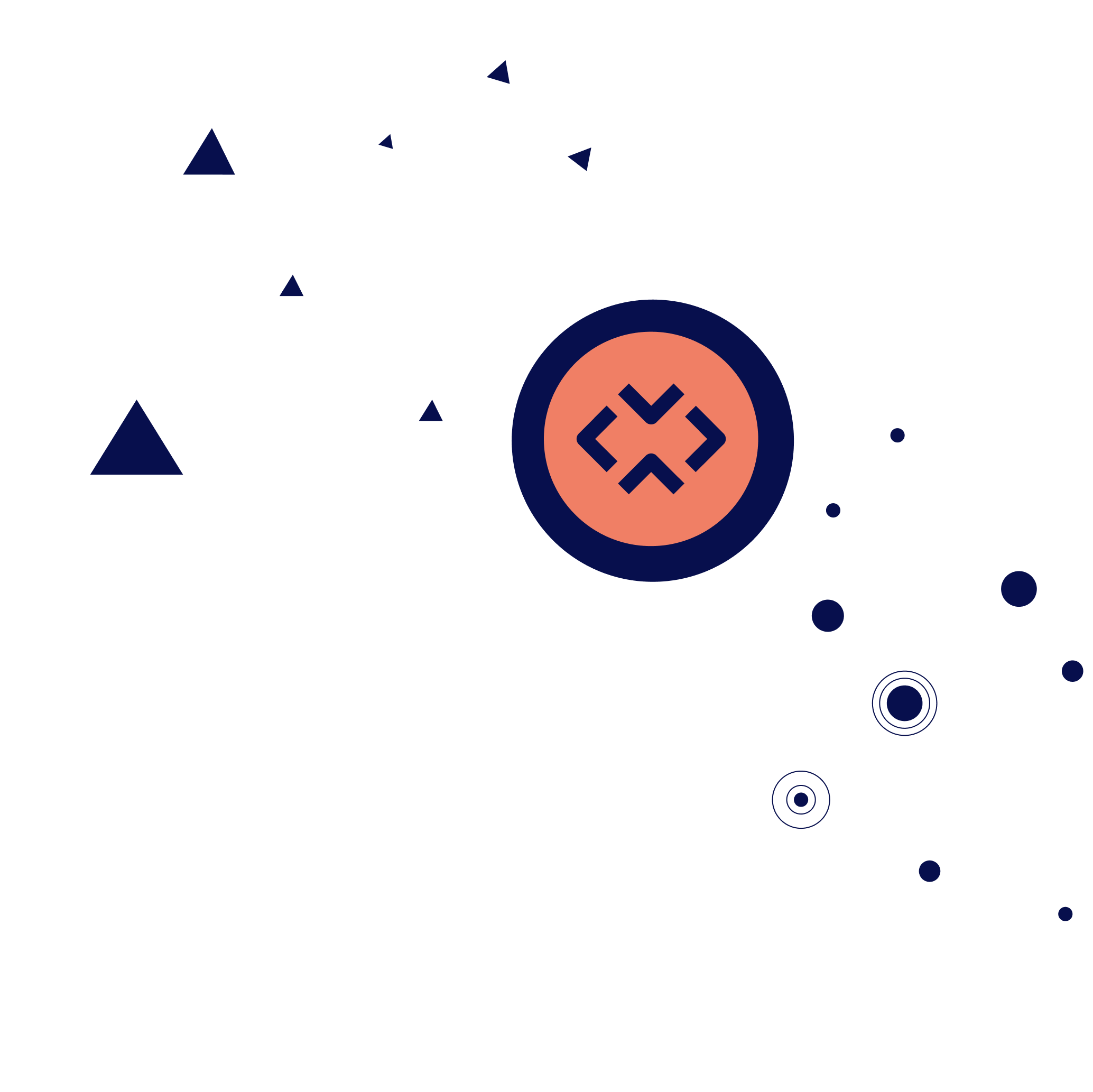 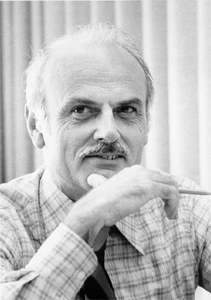 Codd's theorem
Codd's theorem states that relational algebra 
and the domain-independent relational calculus 
queries,… are precisely equivalent in expressive power.
Relational Calculus is the foundation of a
What
How
Ordered 
Relational Algebra Statements
SQL
(Query statement)
Relational Knowledge Graph System
Query Optimizer
Declarative Business Rules & Constraints
(unordered Relational Calculus Statements)
Ordered 
Relational Algebra Statements
Semantic Optimizer
There exists an x such that (relational expression)
24
Relational Knowledge Graph System
New algorithms are fully published and patent free
Created in cooperation with over 20 researchers at 17 universities
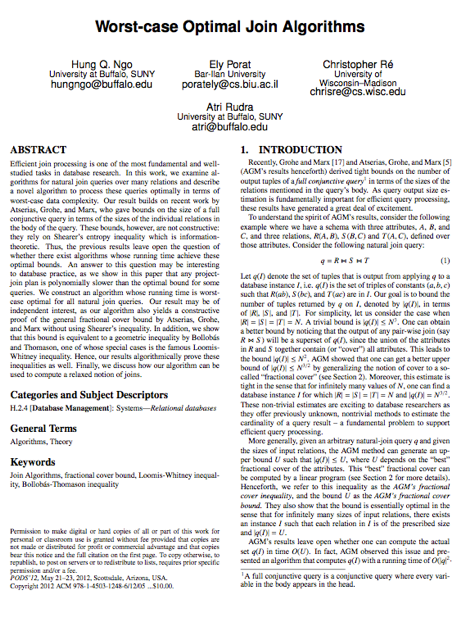 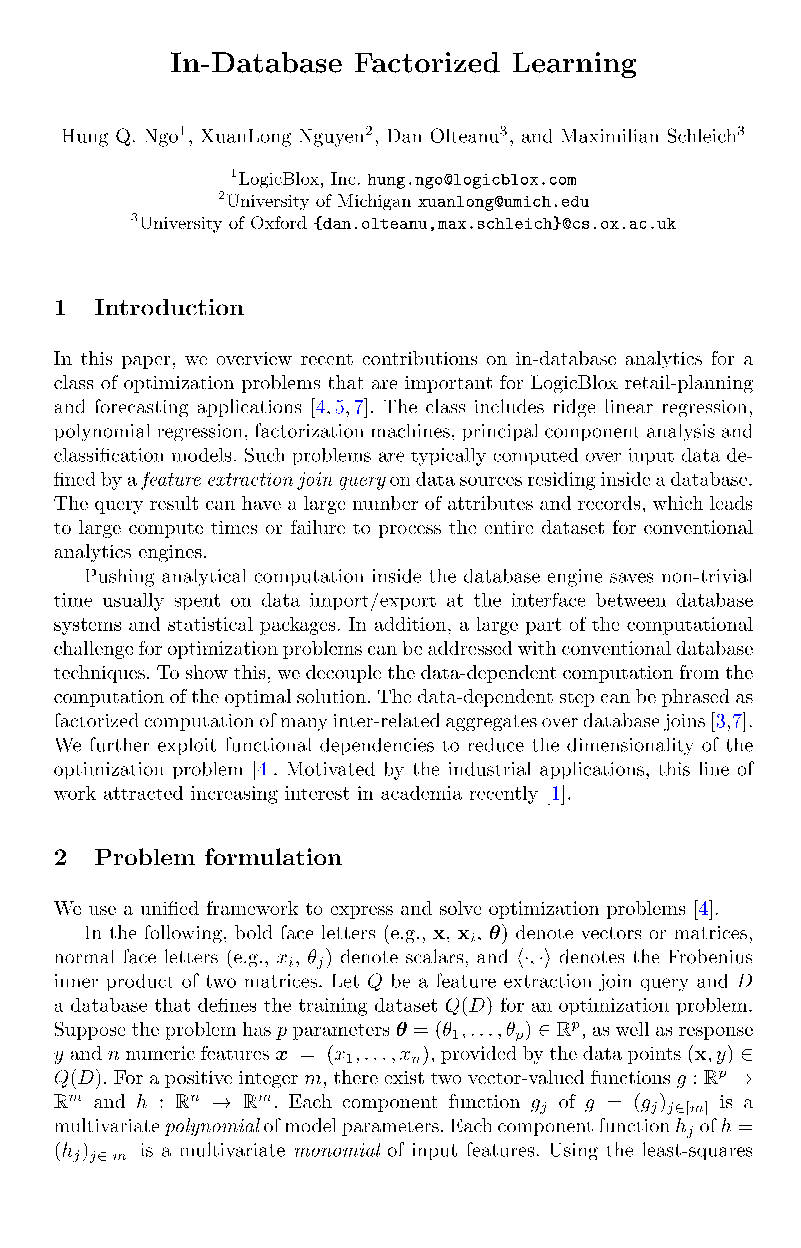 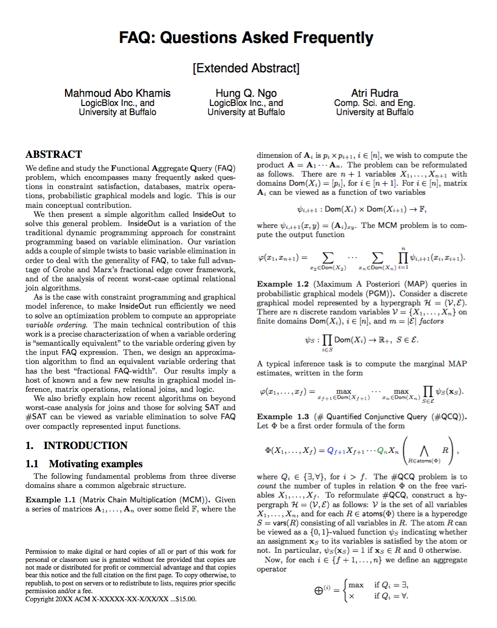 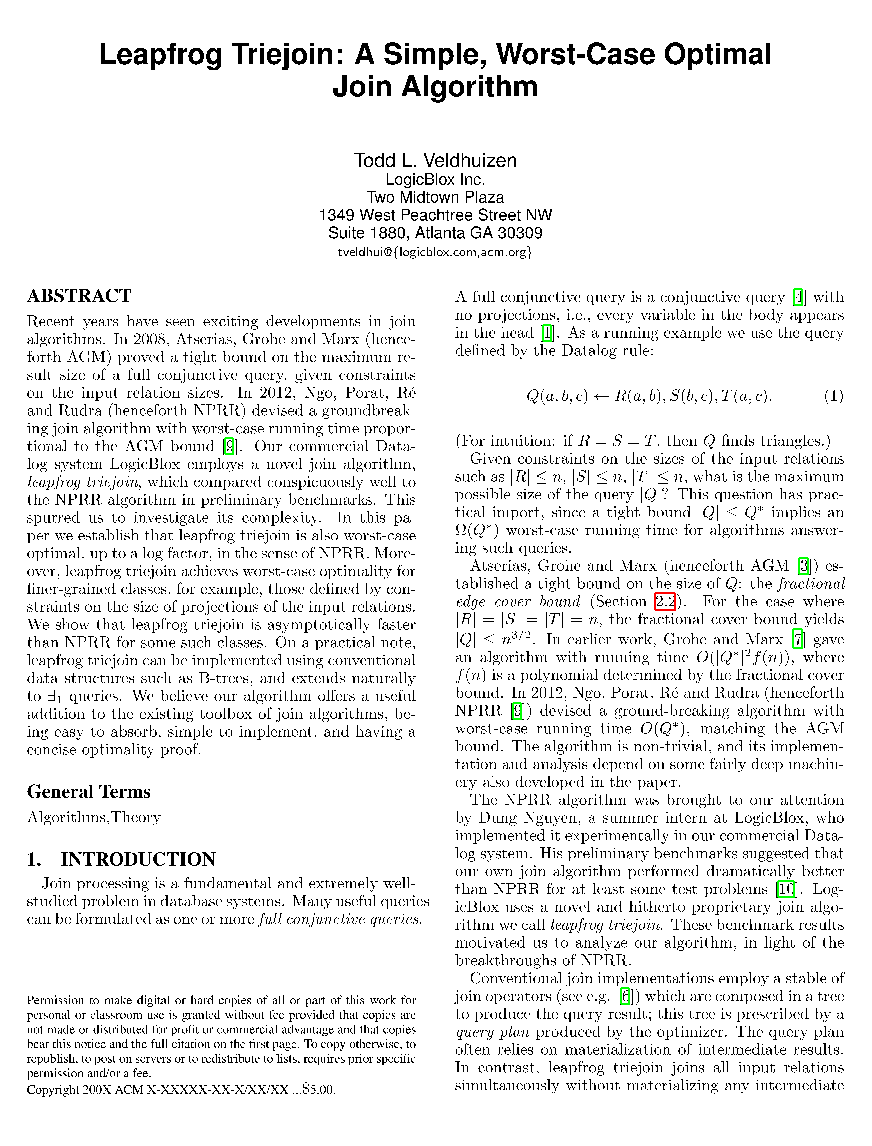 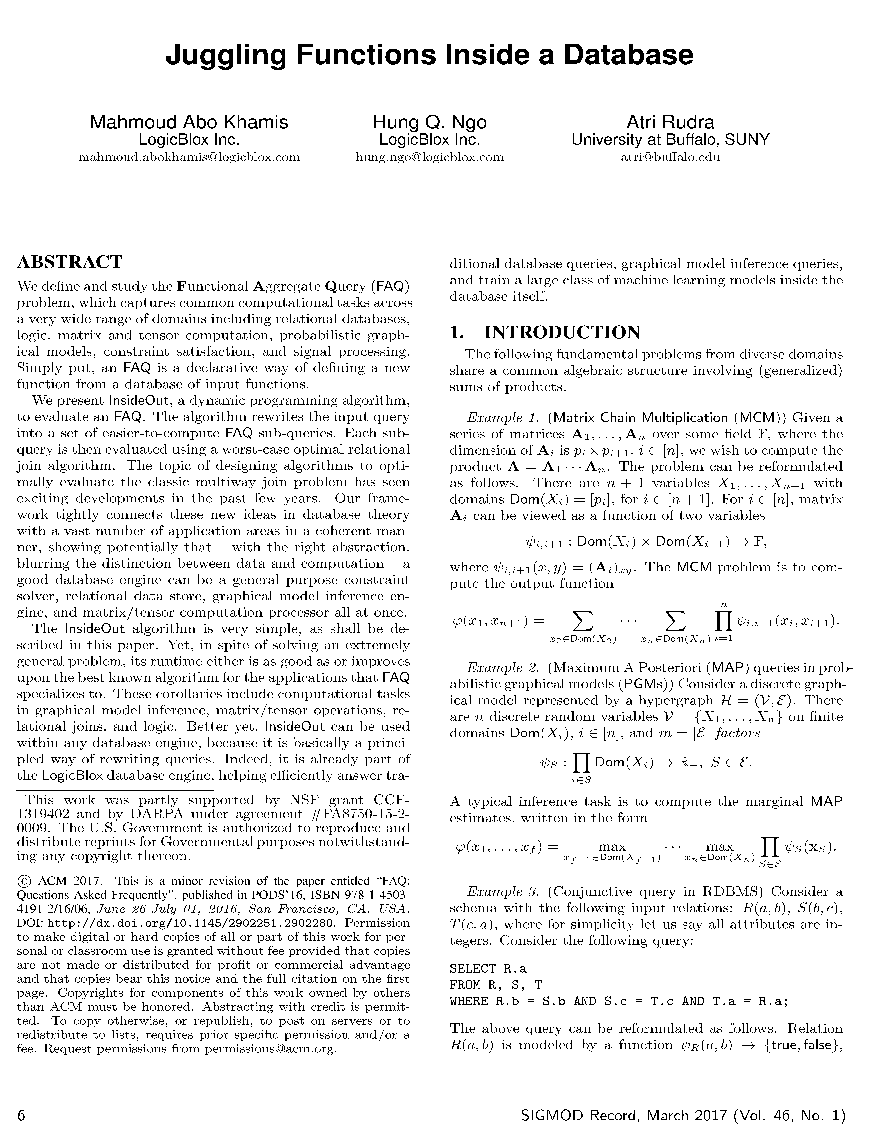 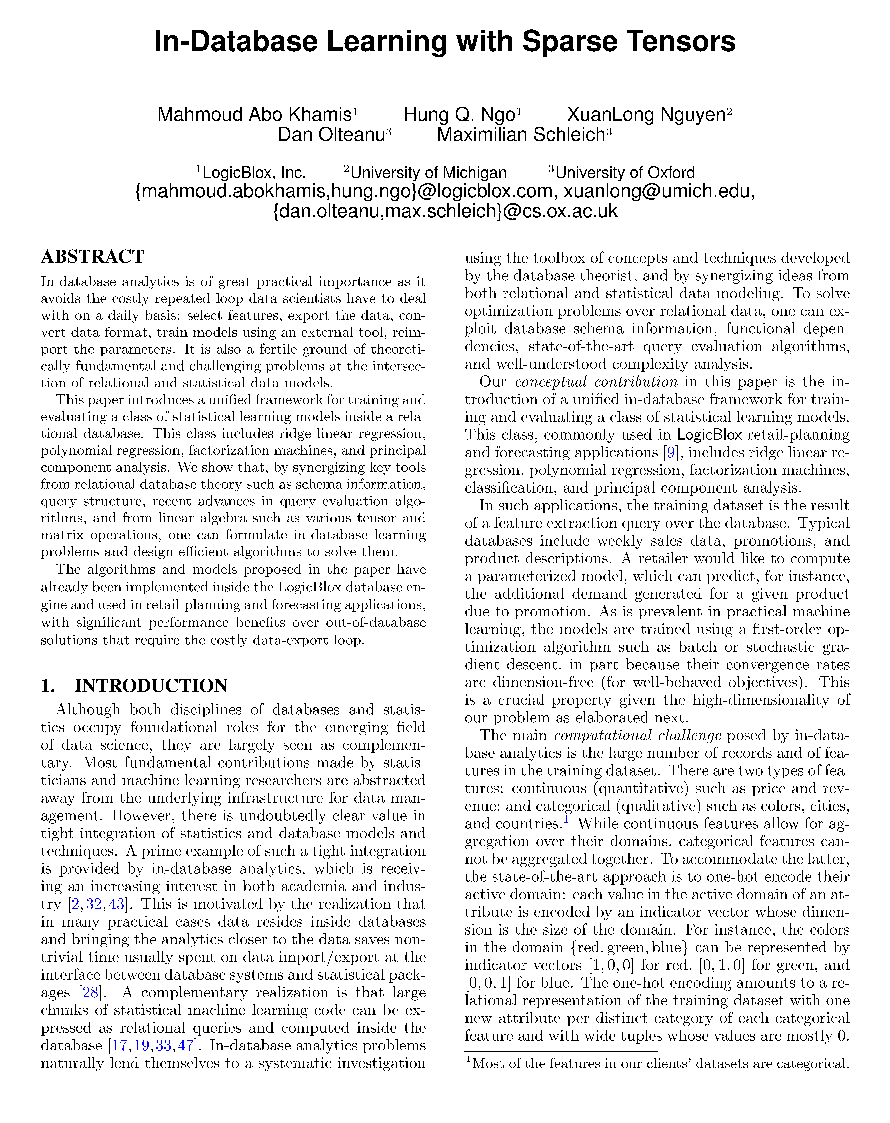 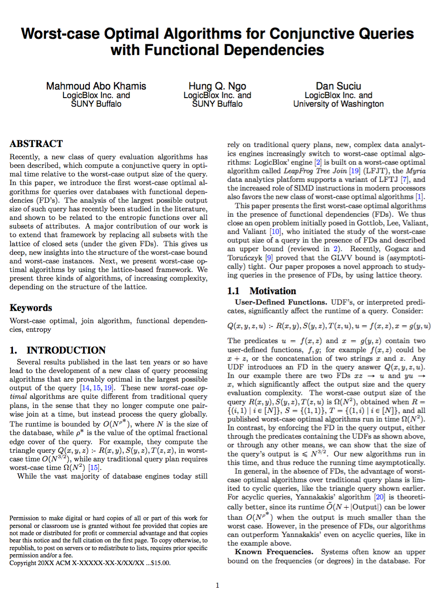 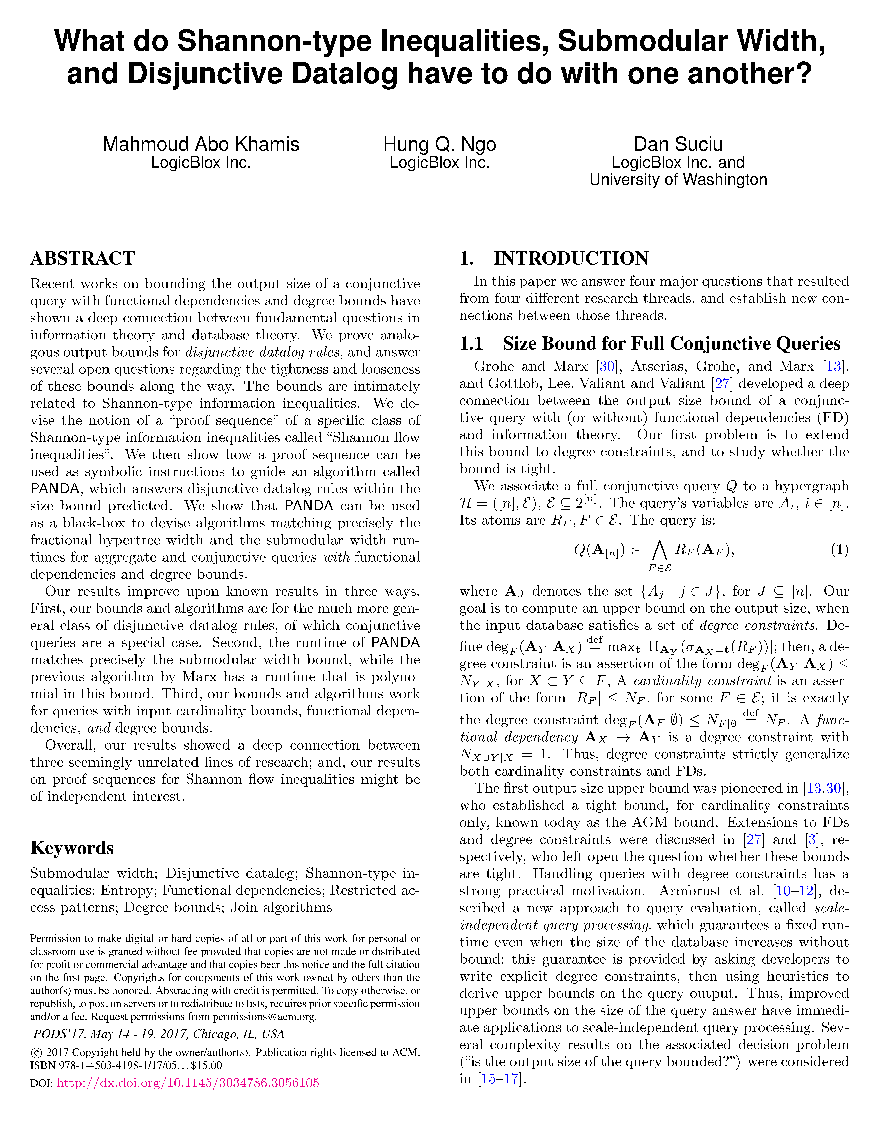 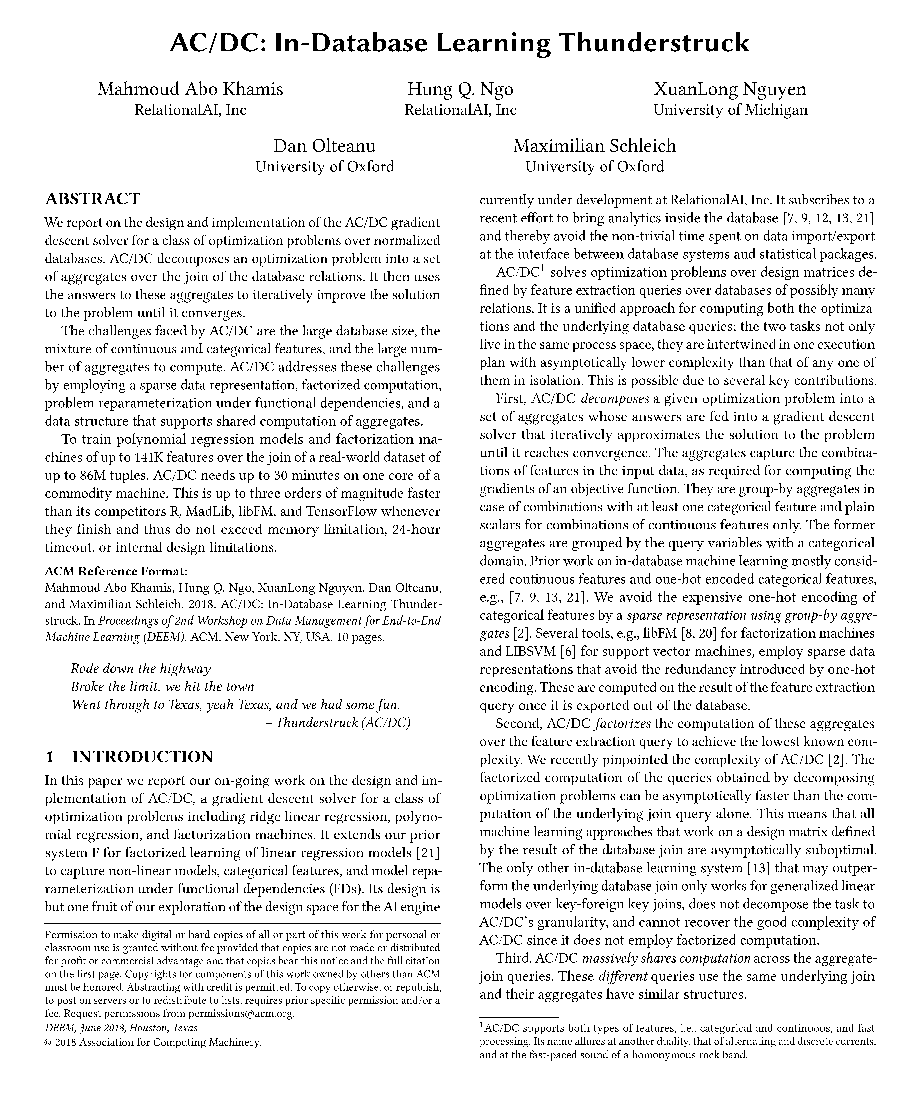 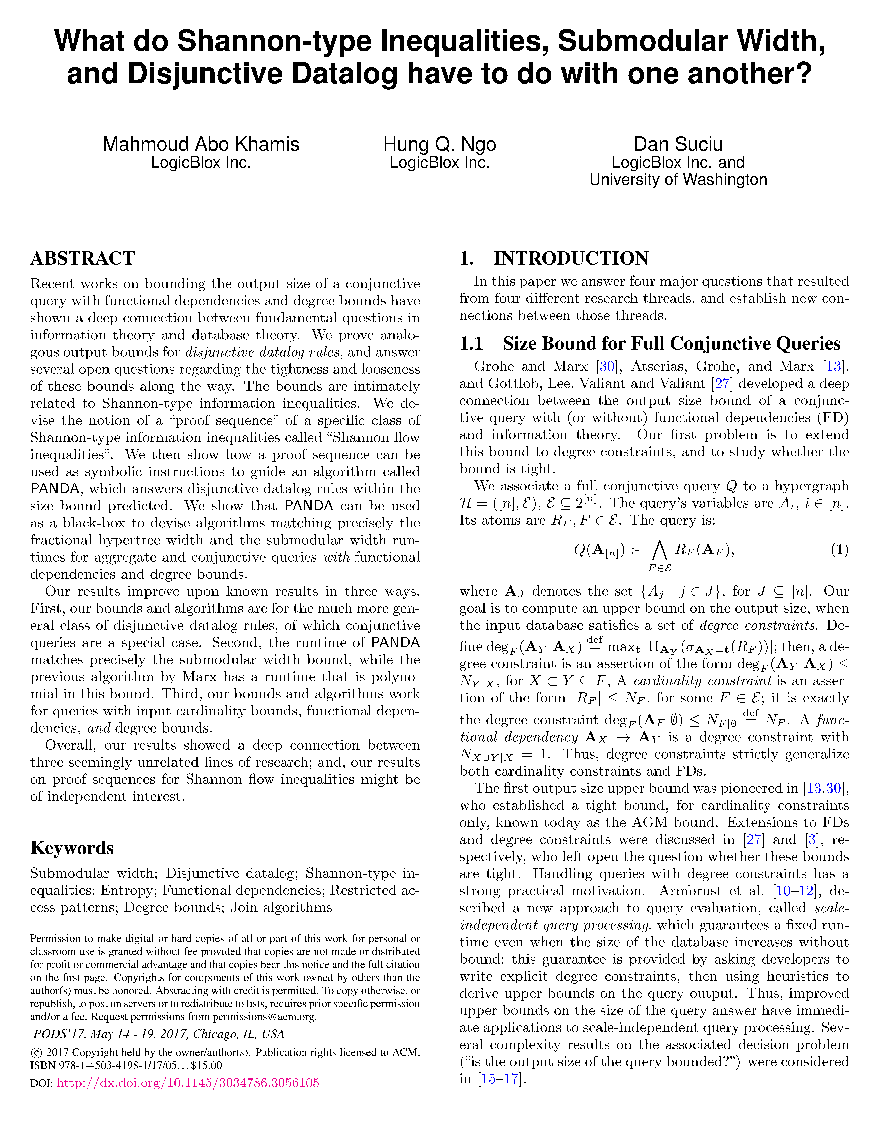 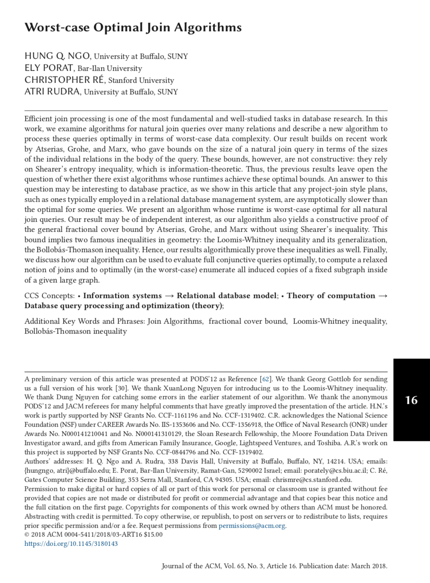 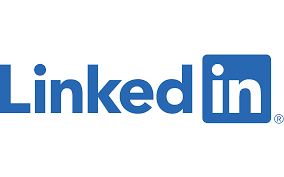 Used by:
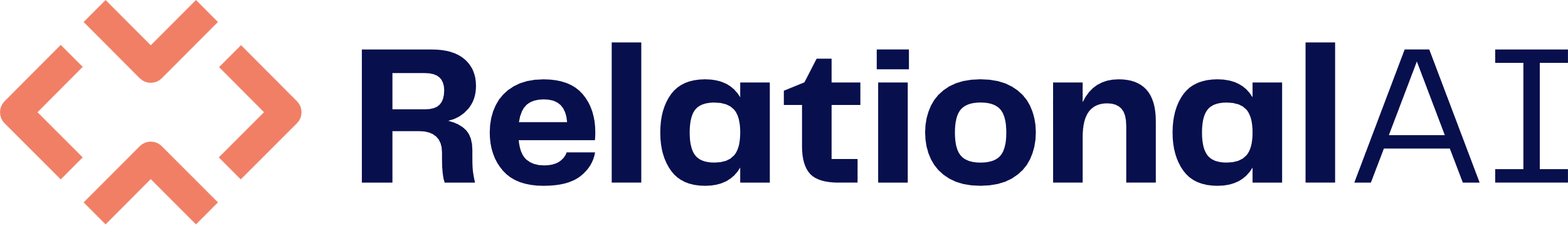 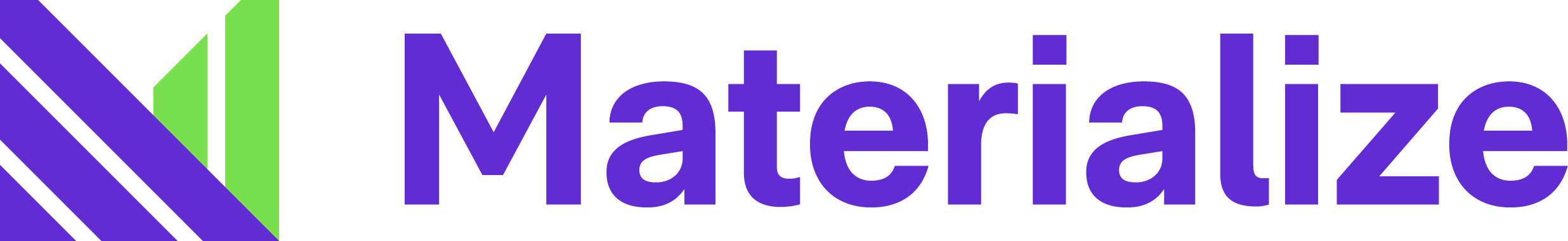 25
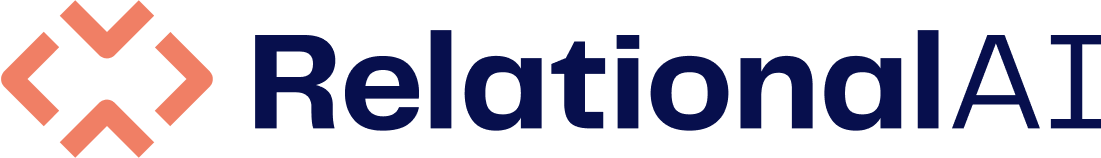 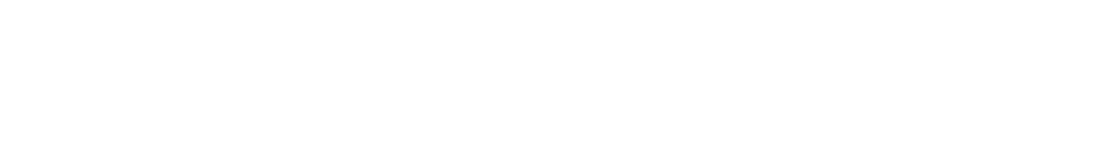 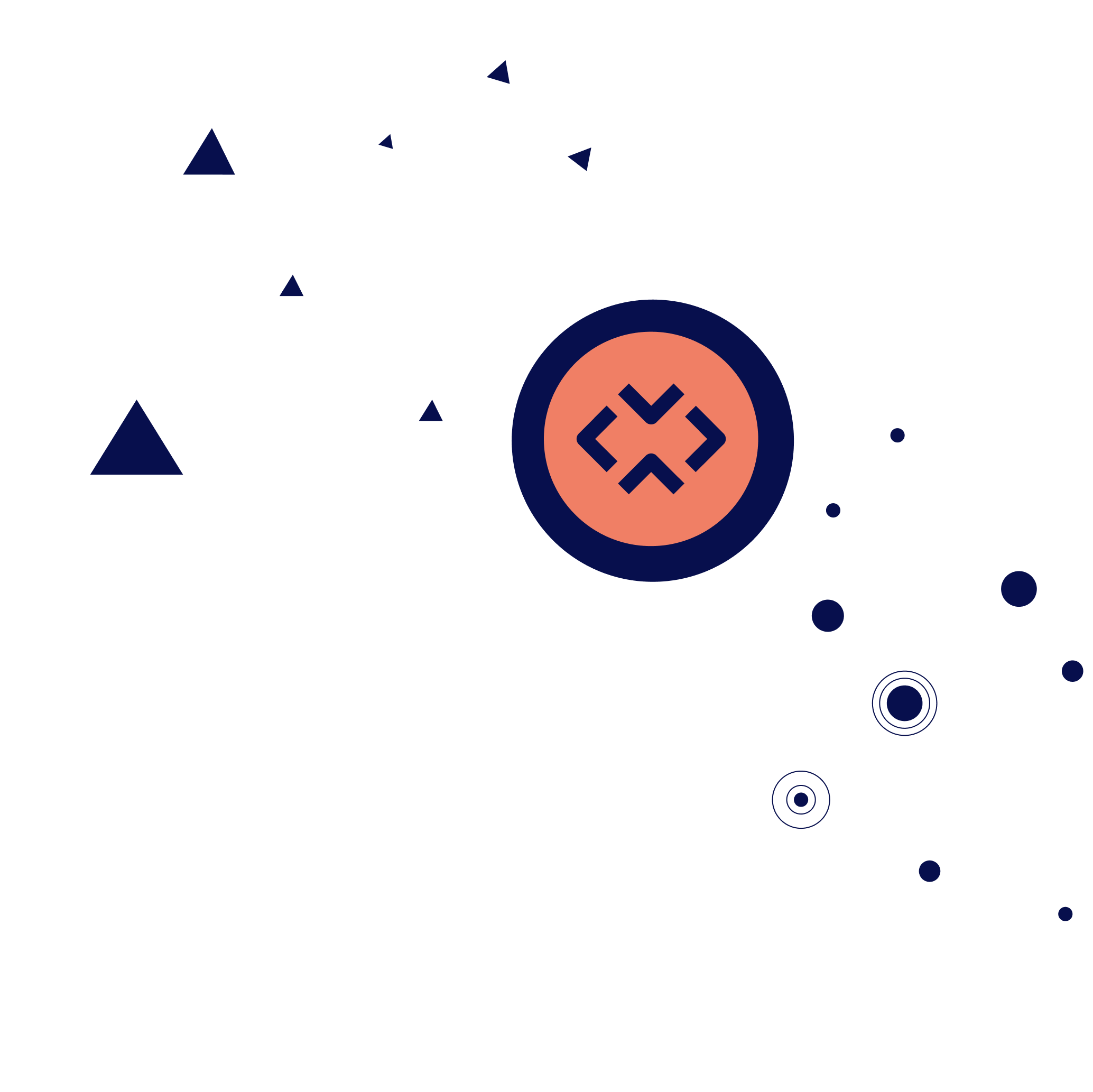 Relational Knowledge Graph System
Business concepts are expressed using a fully normalized relational data model
Worst-case optimal join algorithms (multi-way joins) naturally support graph workloads
Declarative relational language called Relderived from Datalog supports the full relational calculus with recursion
Business rules & constraints are written as declarative statements using Rel and are associated with the data model
26
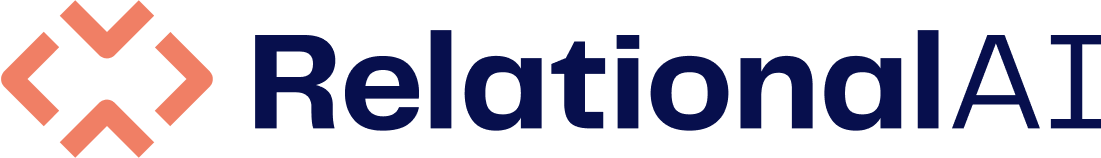 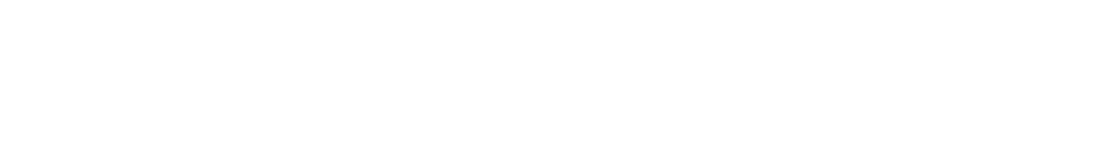 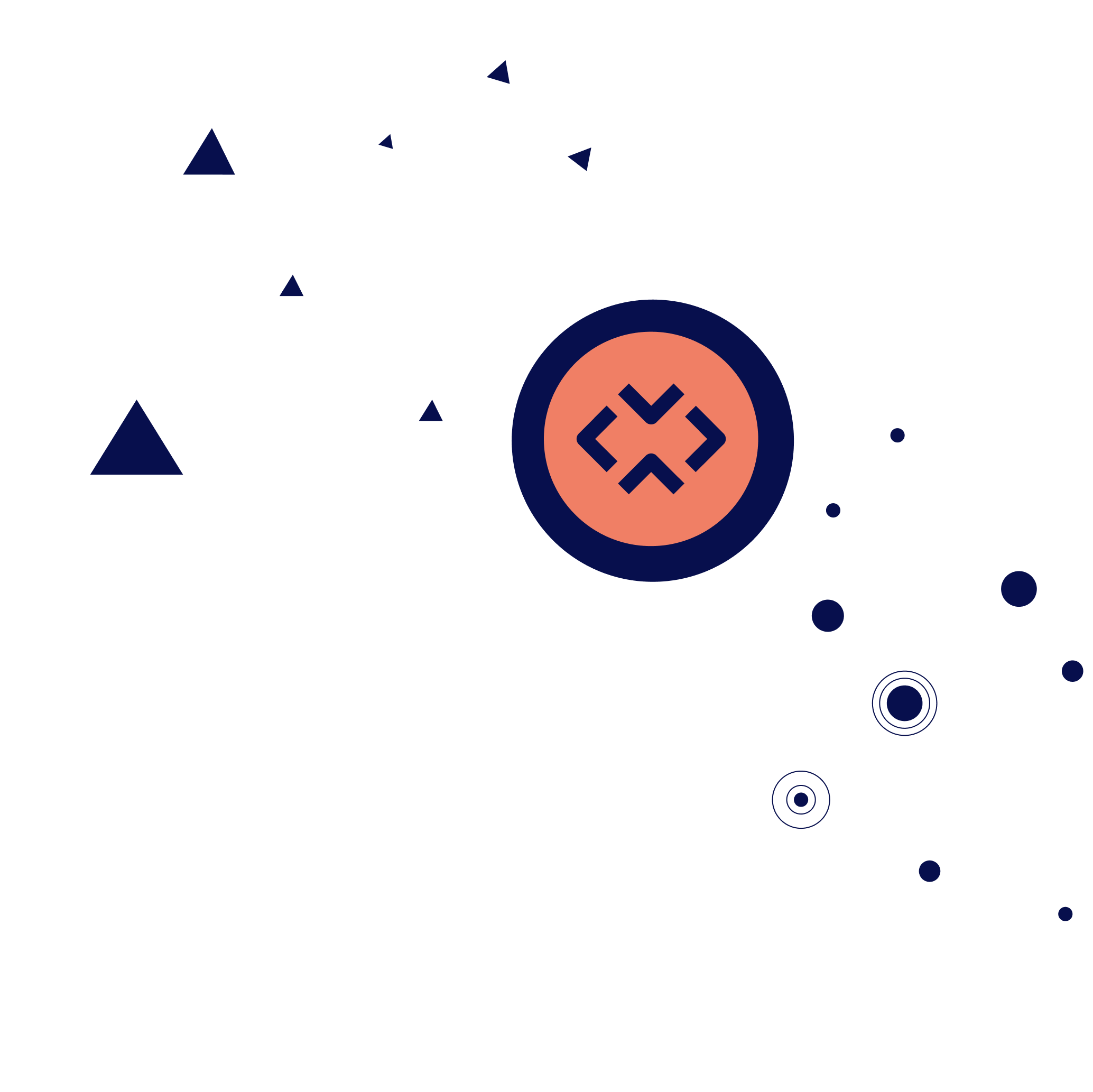 Relational Knowledge Graph System
Semantic optimizer dynamically compiles and incrementally executes Rel statements based on changes to data and business logic
SQL support enables compatibility with existing applications while still providing the full capabilities of a Relational Knowledge Graph
Immutable, historically versioned transactions delivers a consistent developer model across schema, logic, and data
The model is the program!
27
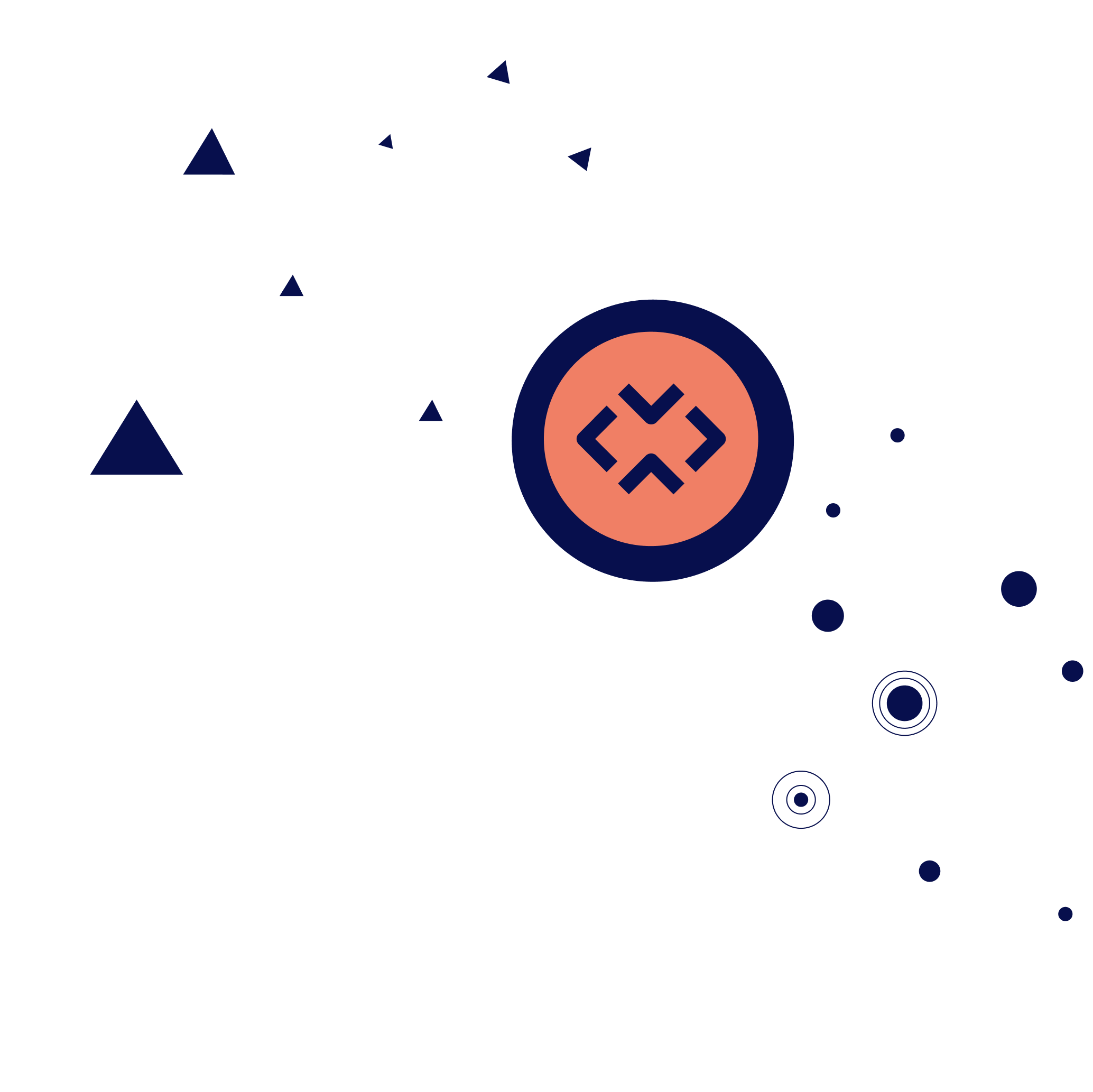 Governance Apps
Other Data Apps
RelationalAI Knowledge Graph System
Legend Apps
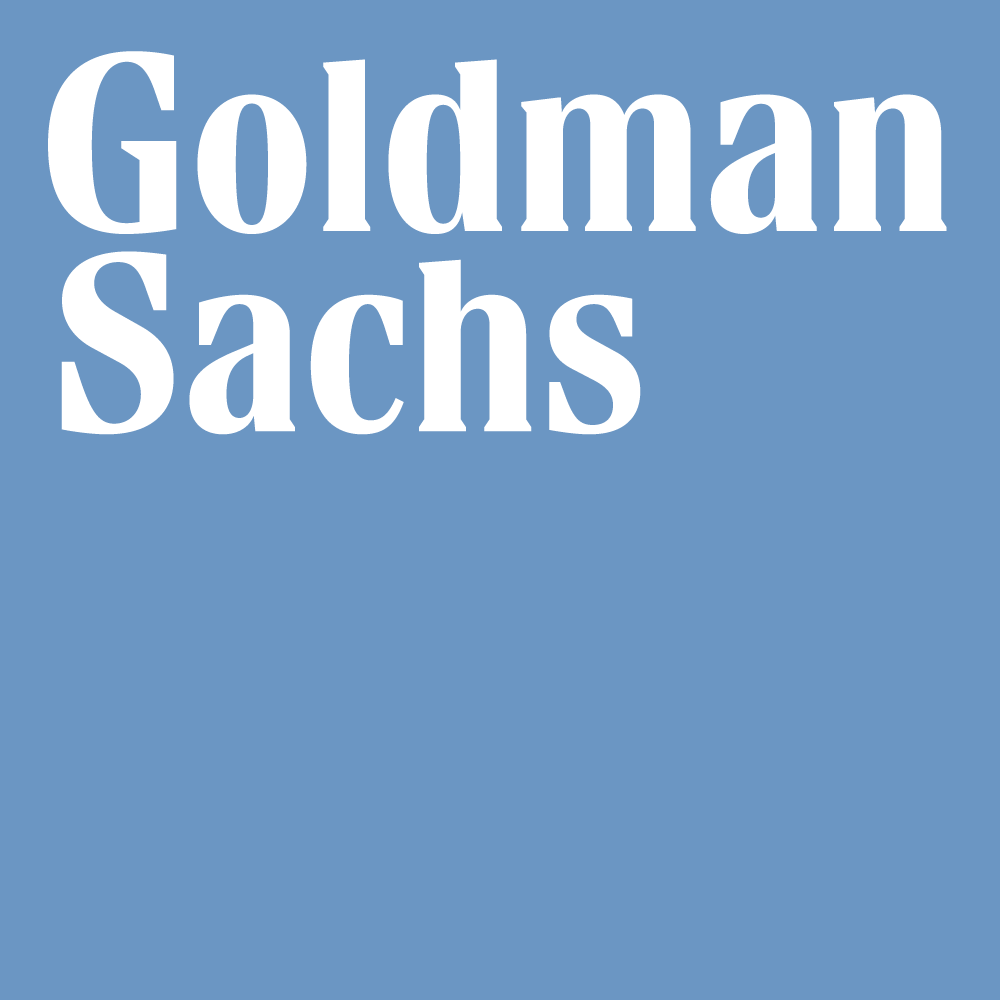 Legend
RelationalAIKnowledge  Graph System
DSL Apps
DSLs
REL
SQL
BI and other SQL Apps
28
Relational Knowledge Graph System Timeline
2013
2023
2012
2022
Convergence of Datalog over (Pre-) Semirings (khamis, Ngo, Pichler, Suciu, and Wang)
Key published IP
2010
2017
2009
2016
2005
Panda paper
(Ngo, Suciu, Mahmoud)
FAQ semantic
optimization
(Hung Ngo)
Worst-case optimality proof
(Hung Ngo)
Datalog 2.0 workshop in Oxford
RelationalAI
broaddeveloper
availability
RelationalAI
limited
availability
RelationalAI
Founded by
Molham Aref
LogicBlox 4.0
First relational DB with worst-case optimal joins & incremental data maintenance
Martin Bravenboer & Todd Veldhuizen
join LogicBlox
Molham Aref launches LogicBlox
Major product milestones
Modern Data Fabric
Modern Data Stack
Relational Knowledge Graph System
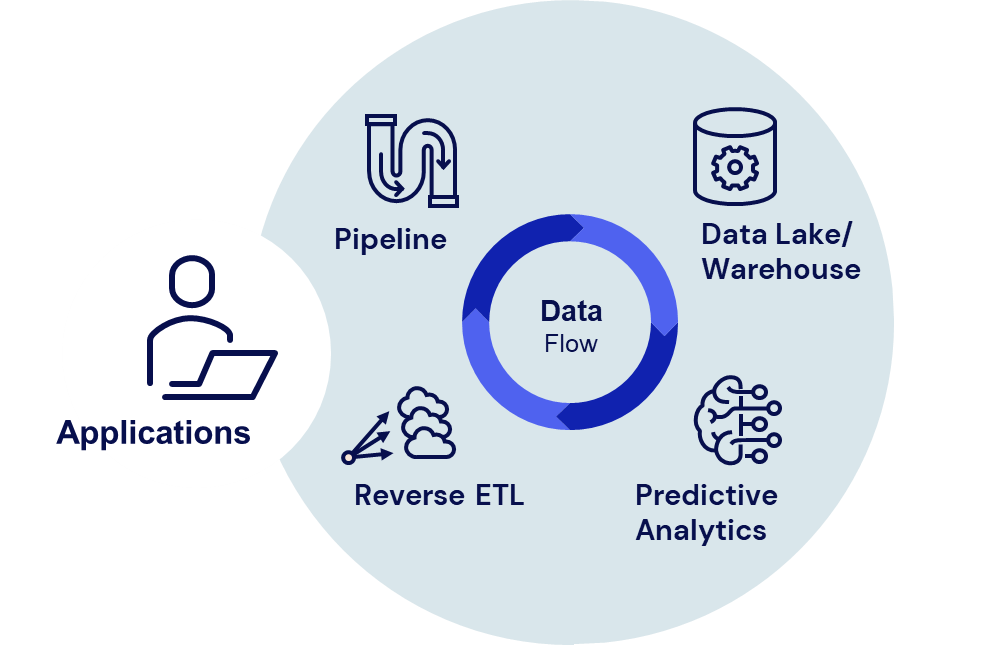 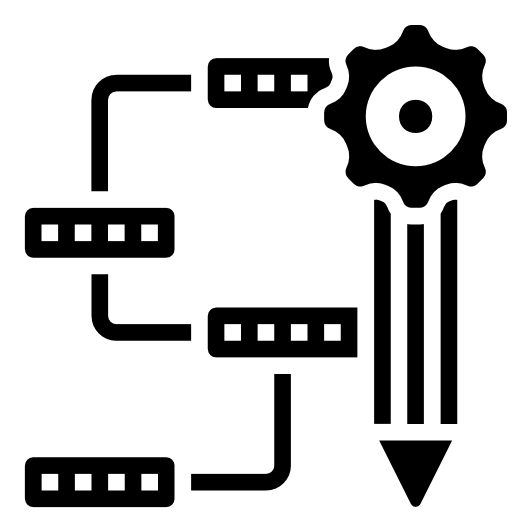 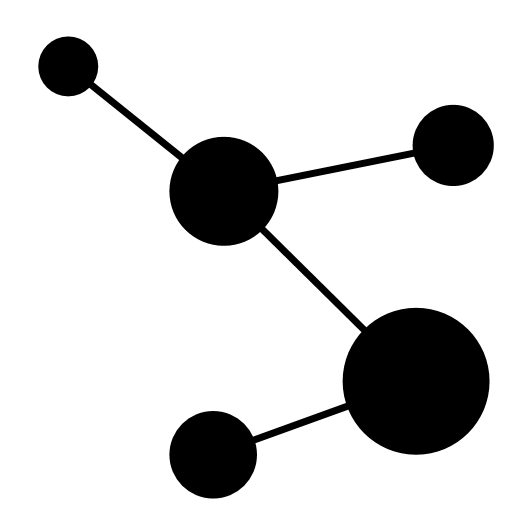 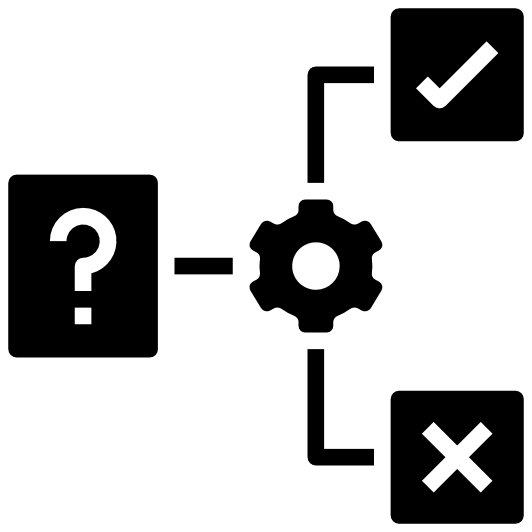 Workloads:
Relational
Machine Learning
Graph Analytics
Data Lake

Data  Warehouse
Data Sharing

Data Engineering
Mathematical Optimization
Data Applications
Data Science
Reasoning
Knowledge Sharing
30
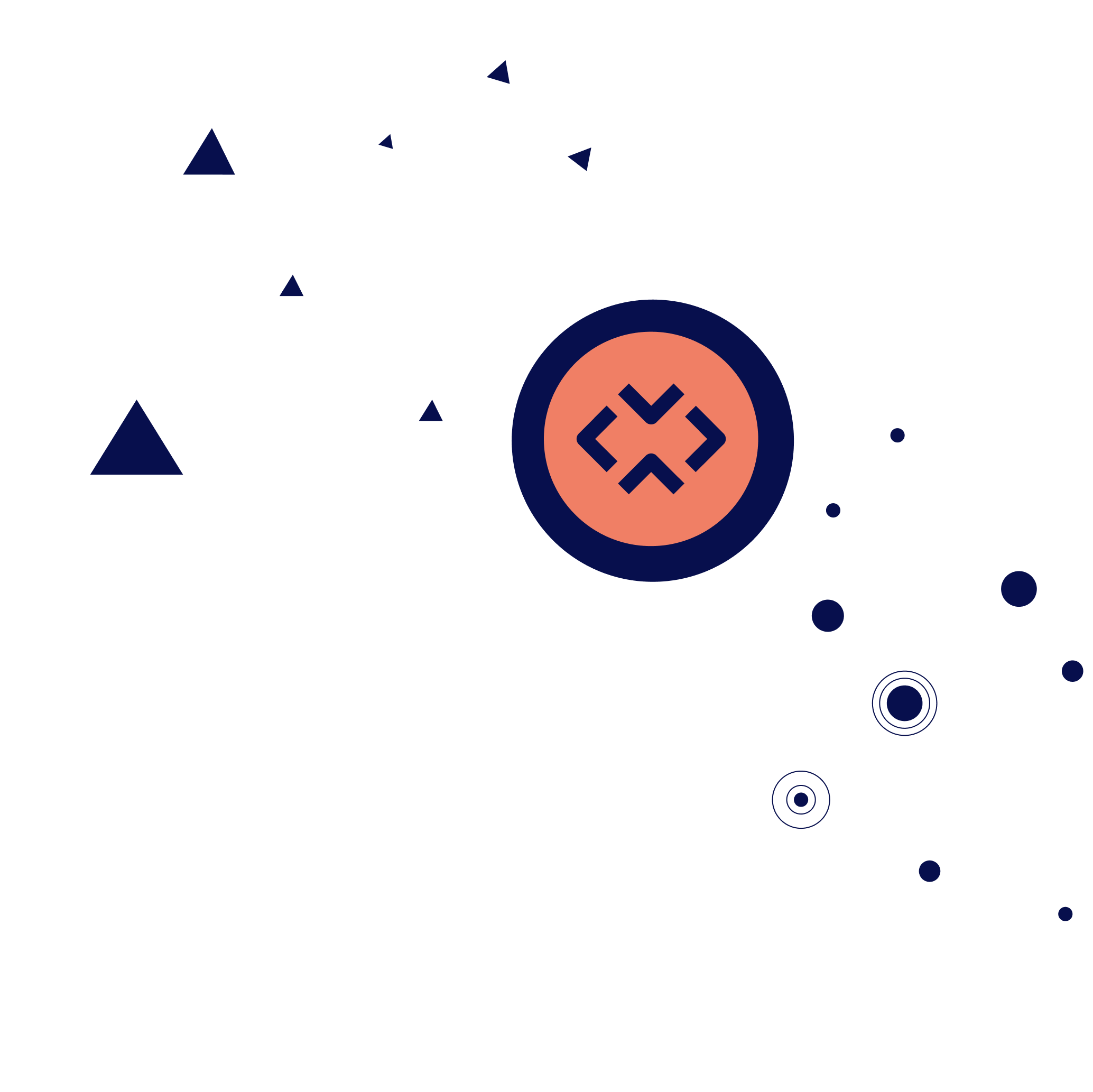 The Modern Data Stack has revolutionized analytics for thousands of companies
Some analytics problems including governance, are not well supported by modern SQL databases
While SQL will continue to flourish, it will be supplanted by new relational languages and DSLs
The Relational Knowledge Graph System is the semantic layer that compliments the Modern Data Stack
A Relational Knowledge Graph System solves workloads that cannot be tackled by today’s Modern Data Stack:
From the
Modern Data Stack
to Relational Knowledge Graphs
Summary
Graph
Analytics
Reasoning
Mathematical 
Optimization
RelationalMachine Learning
Knowledge Sharing
The model is the program!
31
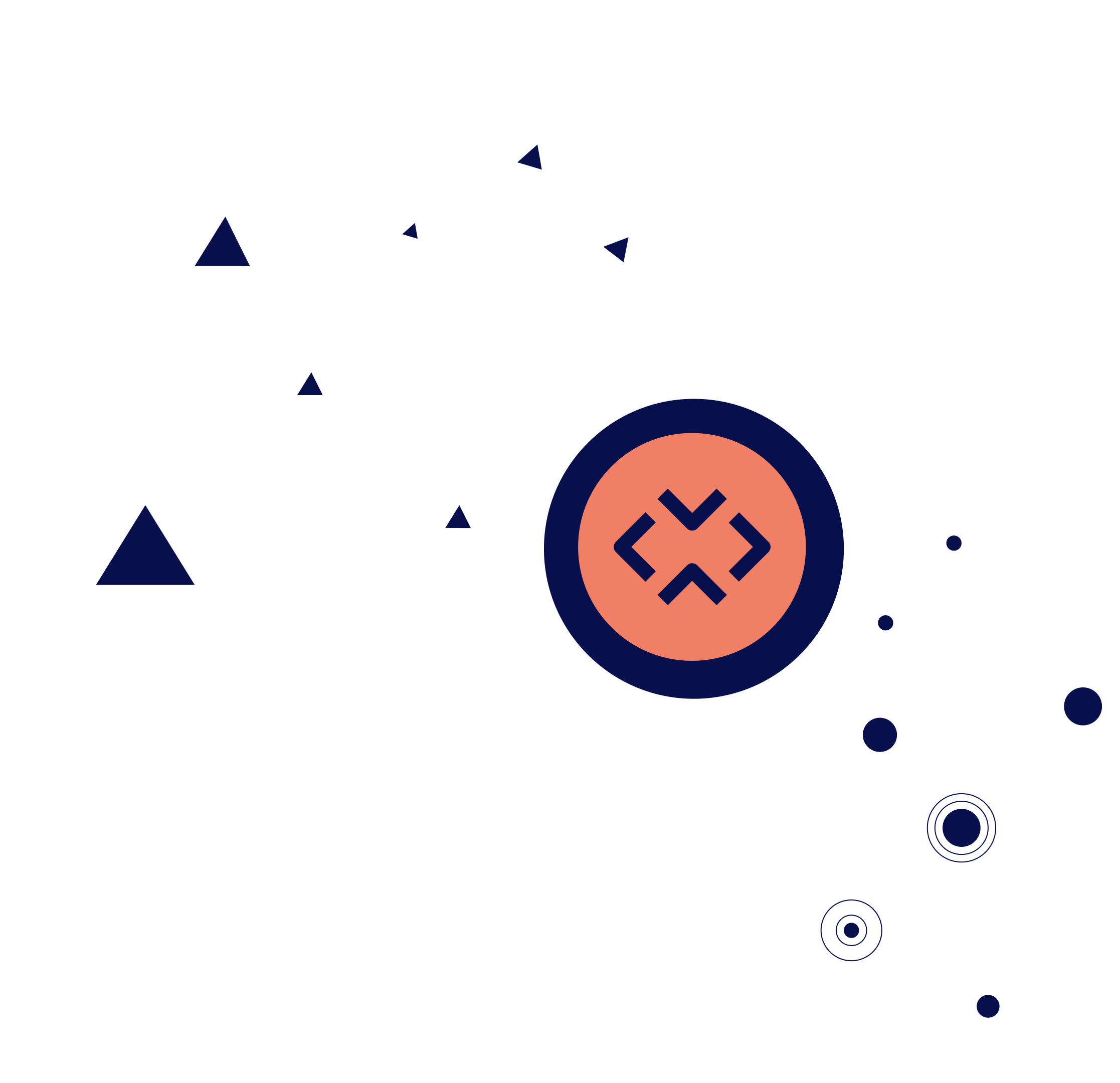 Thankyou!
32